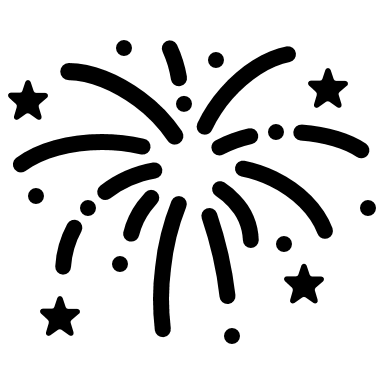 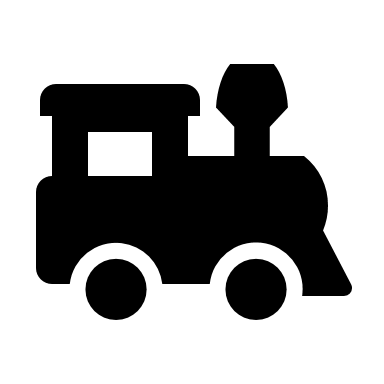 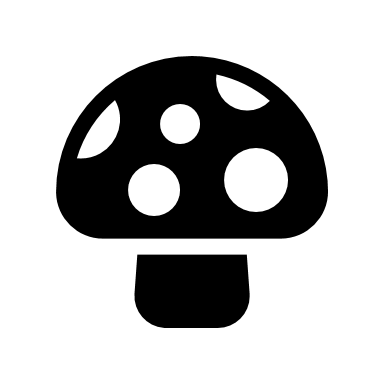 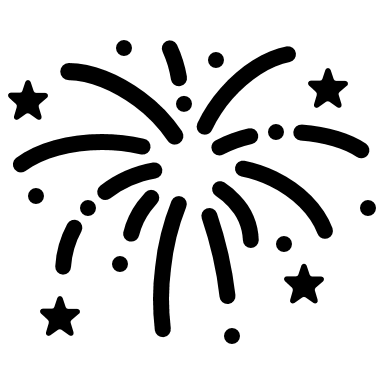 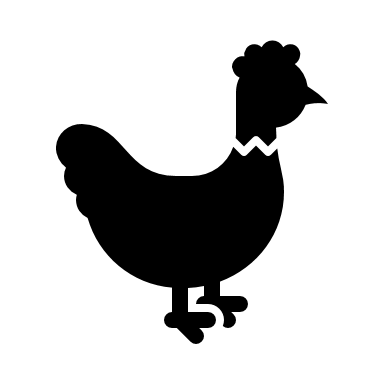 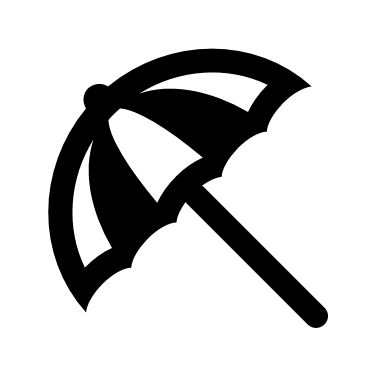 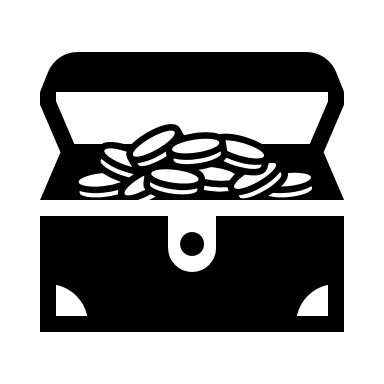 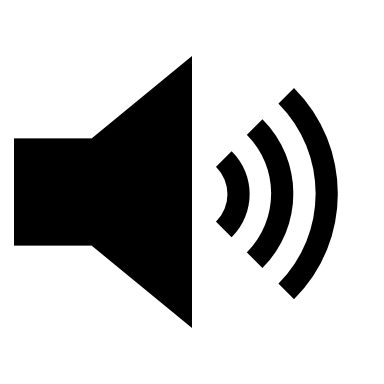 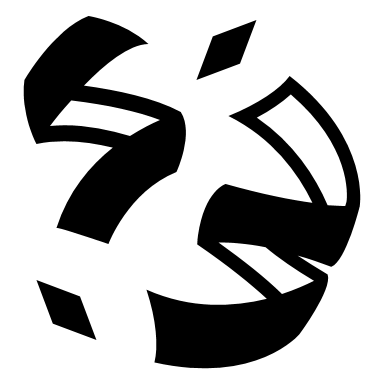 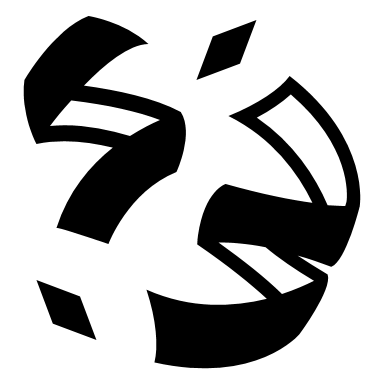 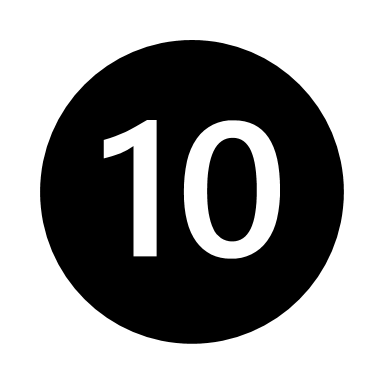 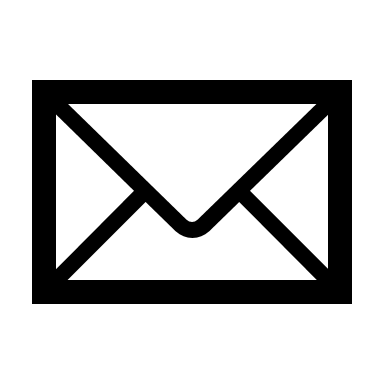 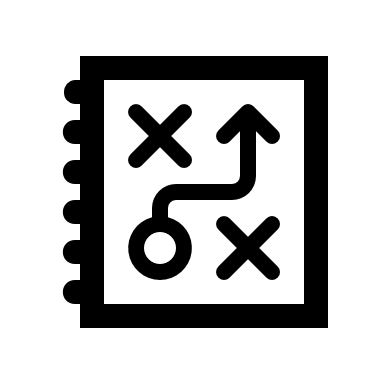 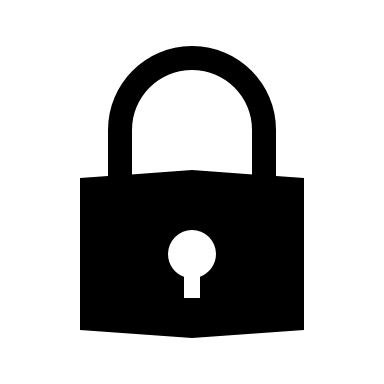 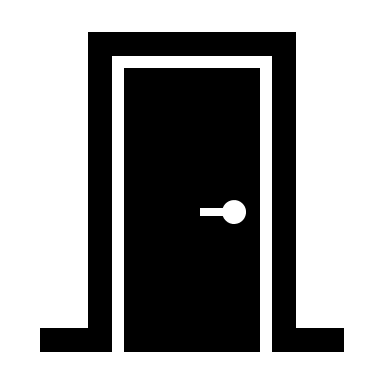 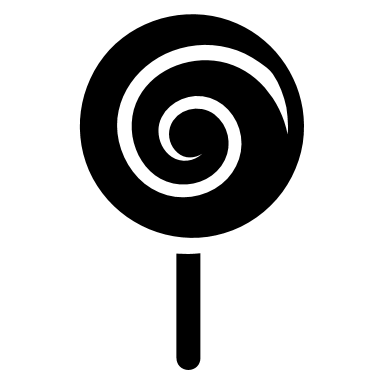 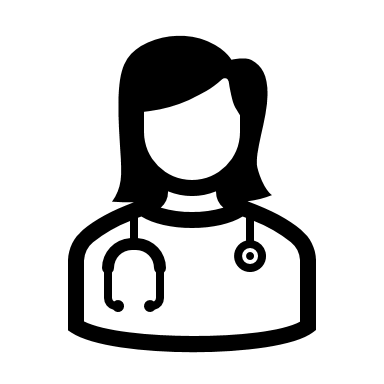 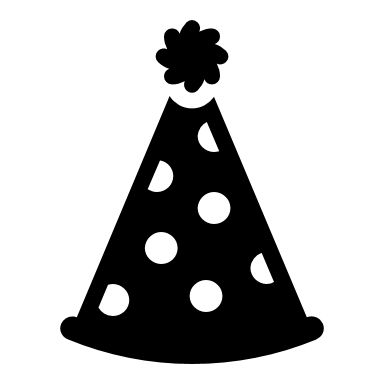 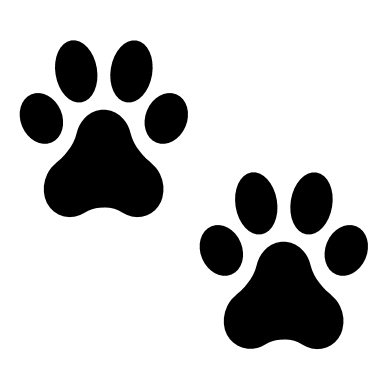 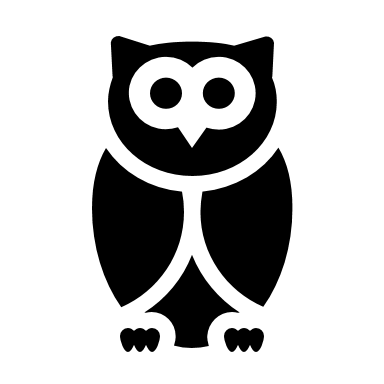 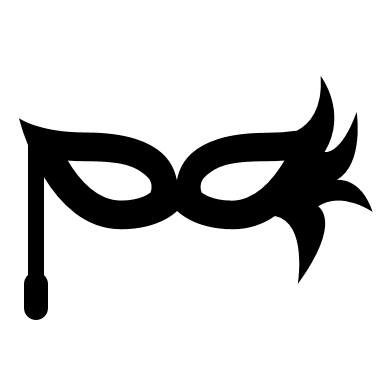 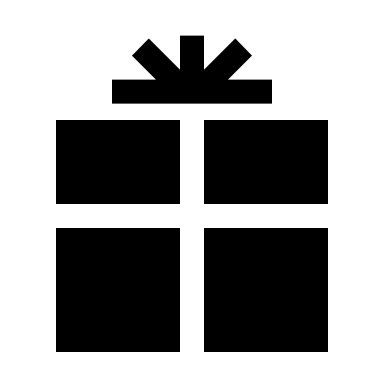 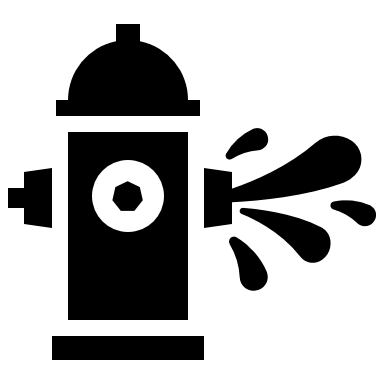 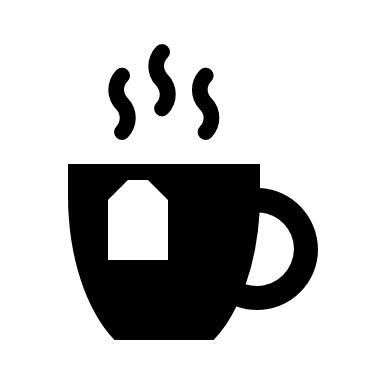 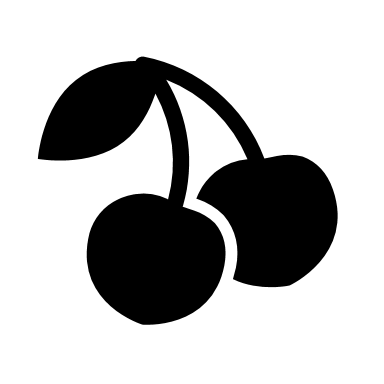 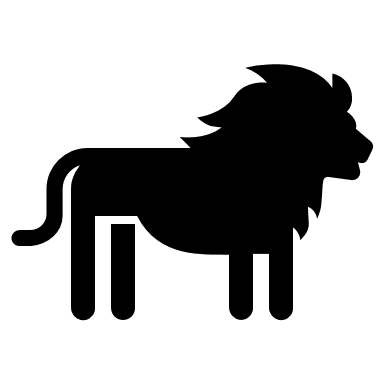 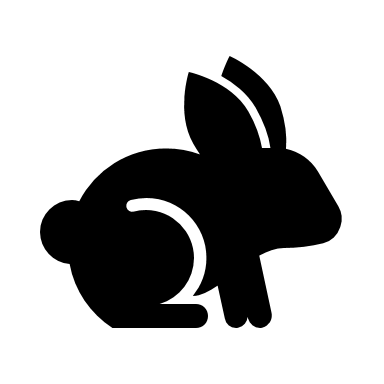 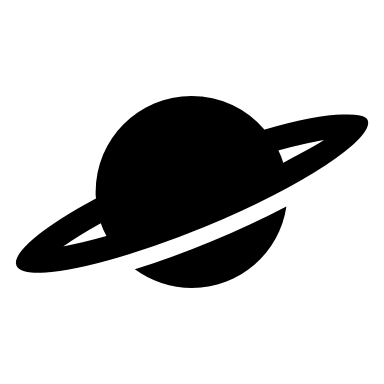 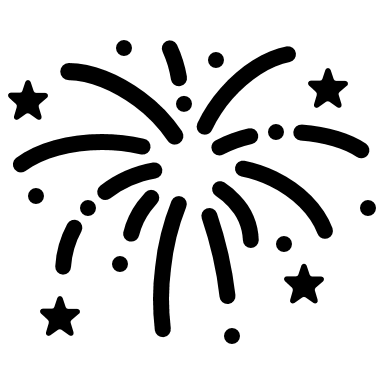 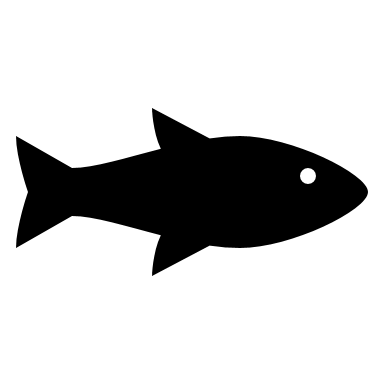 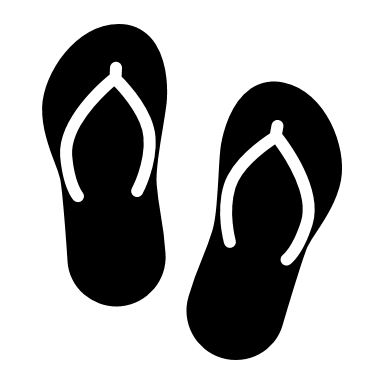 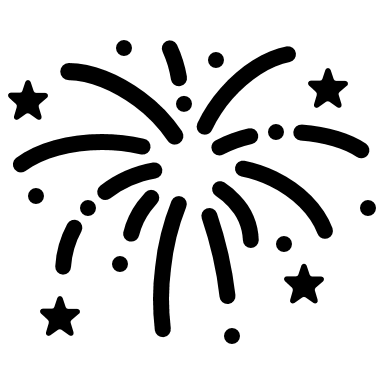 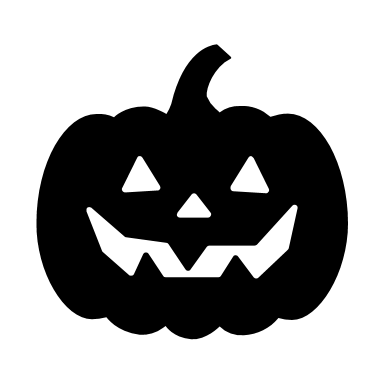 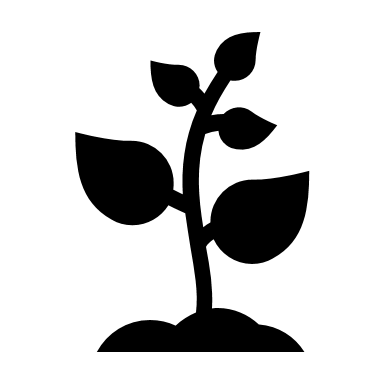 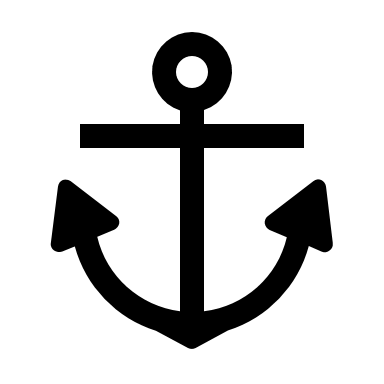 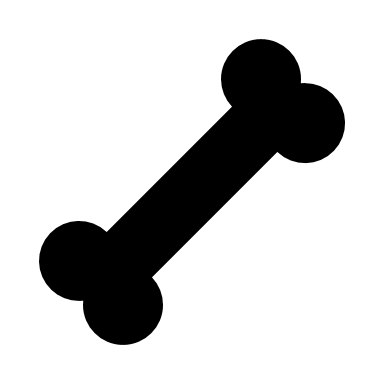 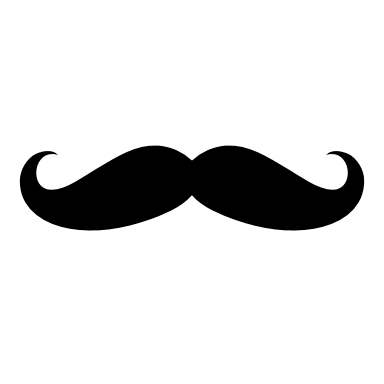 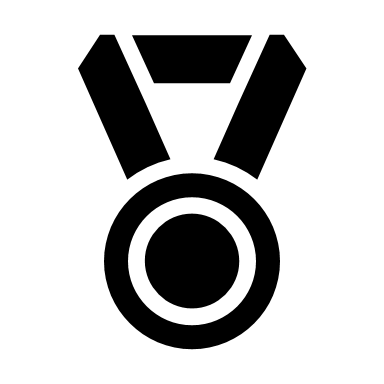 X
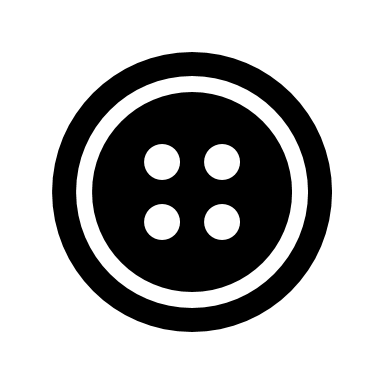 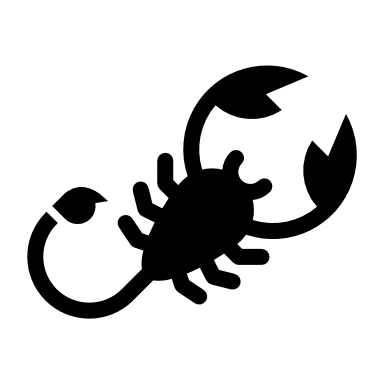 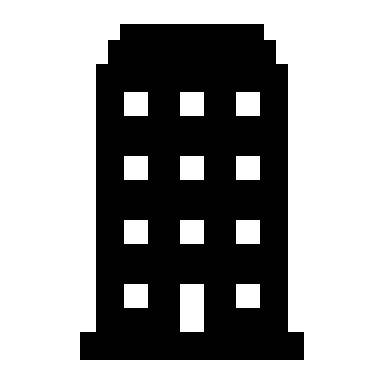 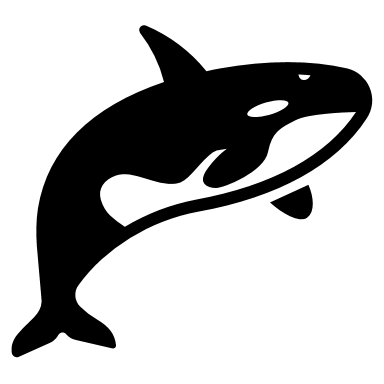 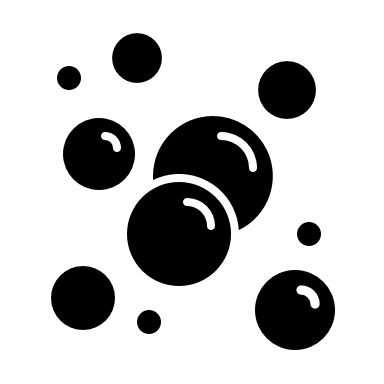 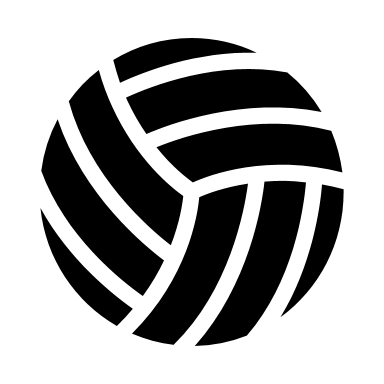 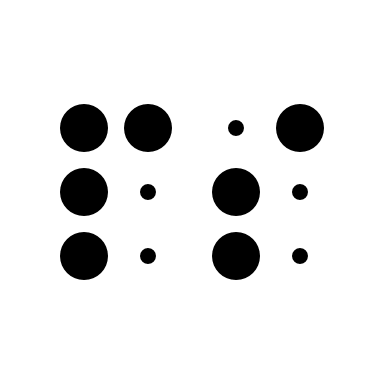 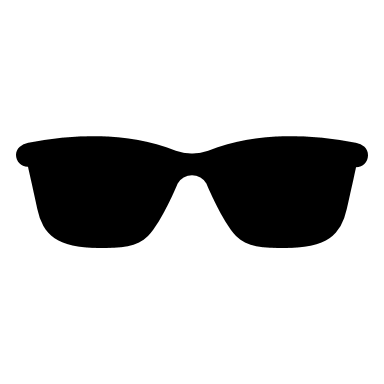 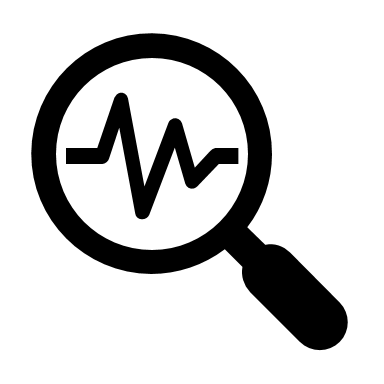 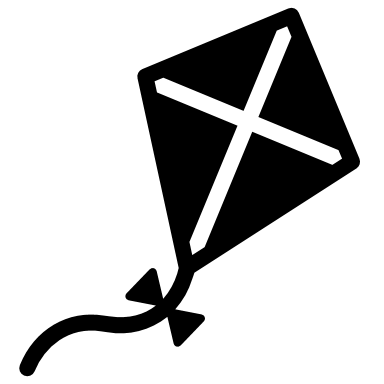 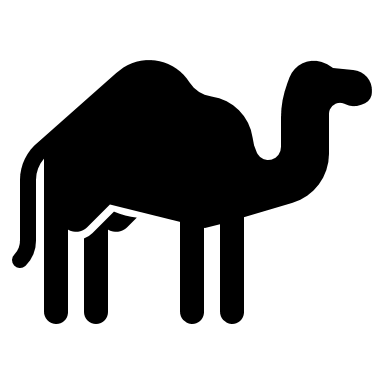 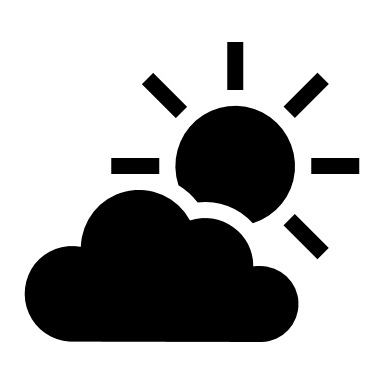 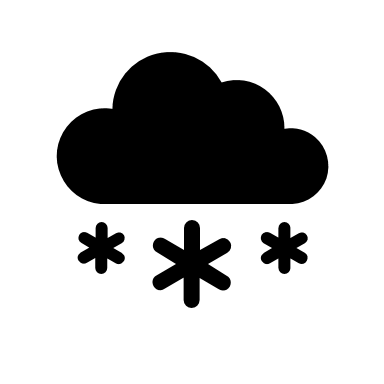 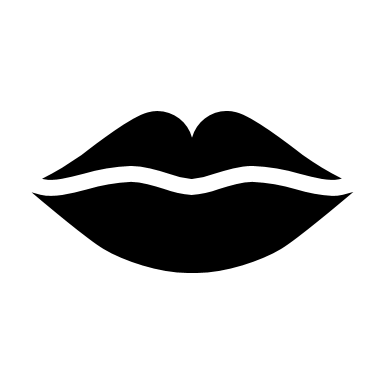 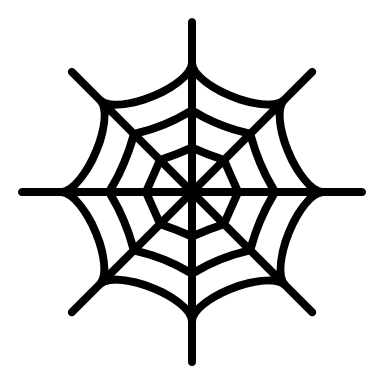 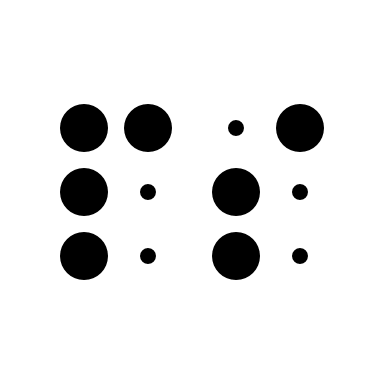 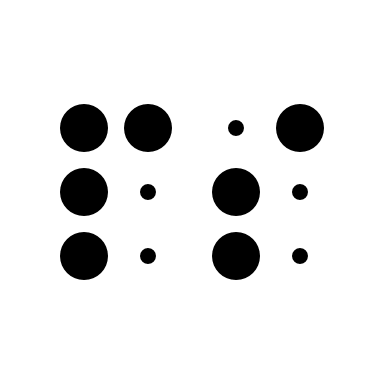 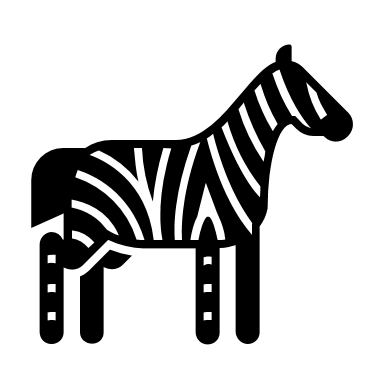 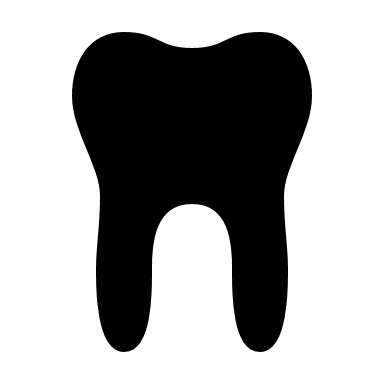 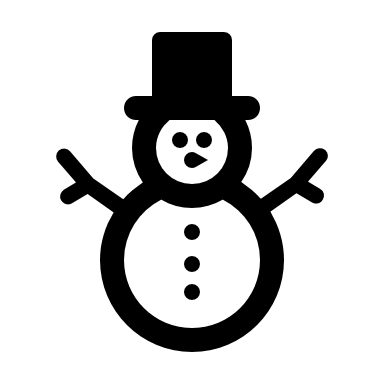 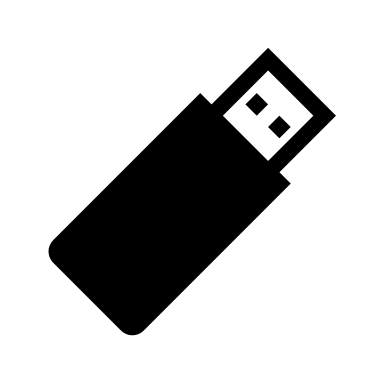 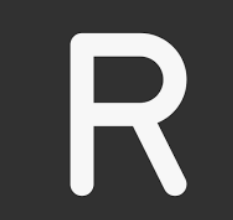 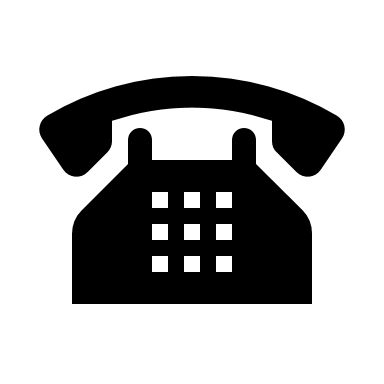 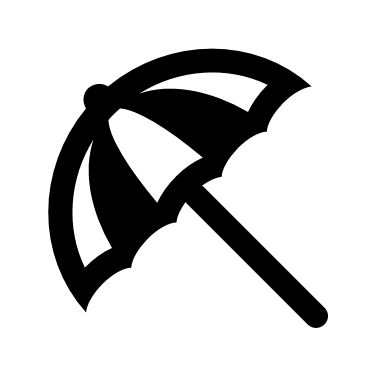 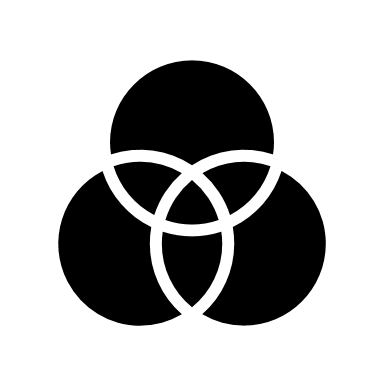 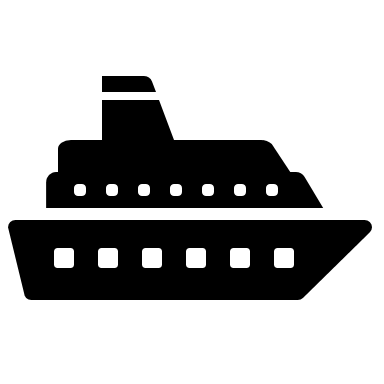 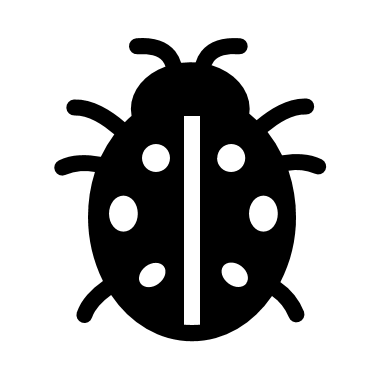 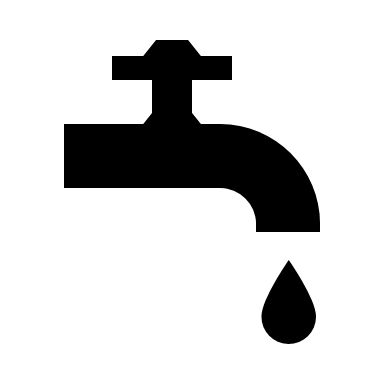 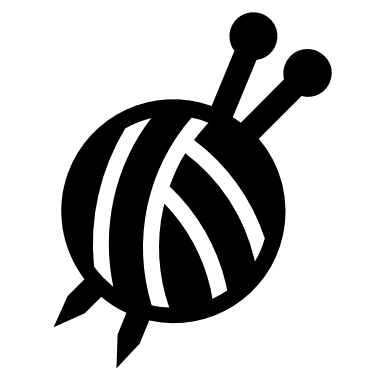 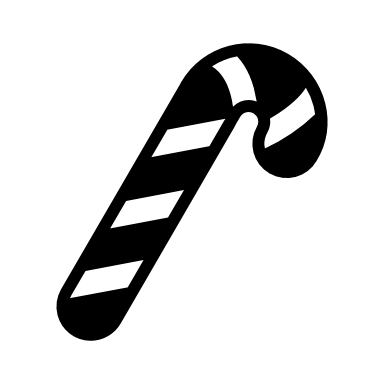 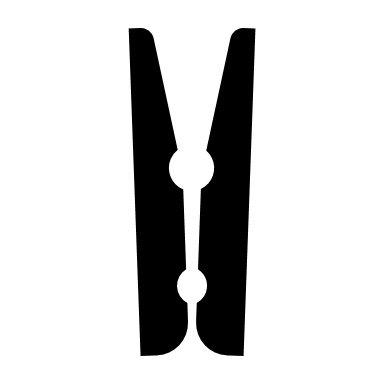 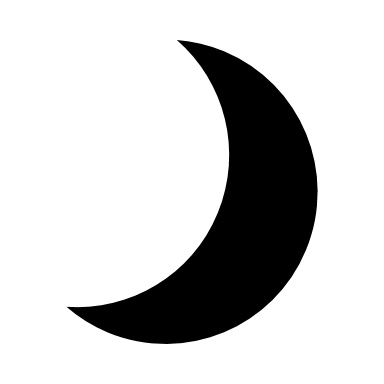 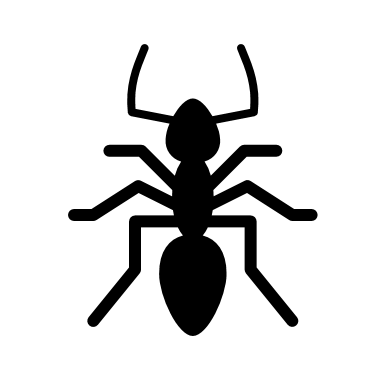 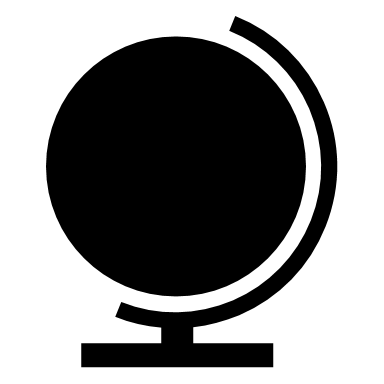 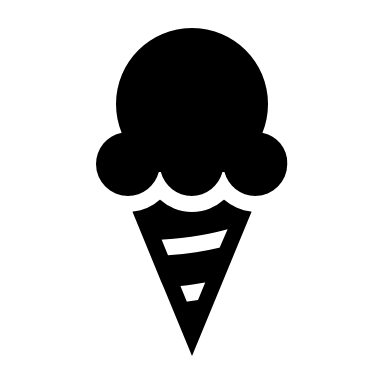 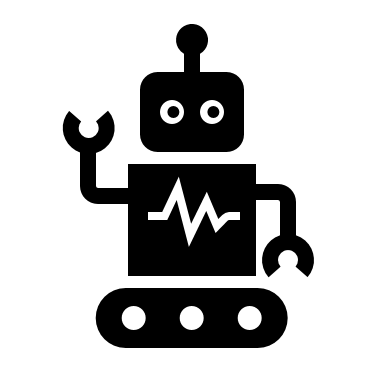 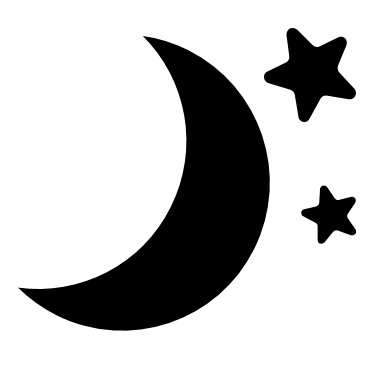 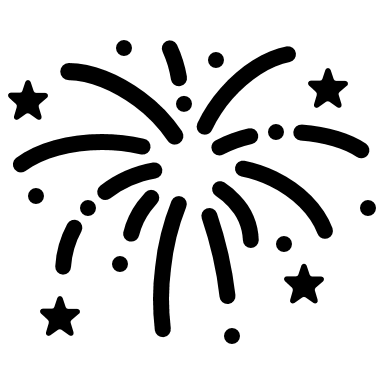 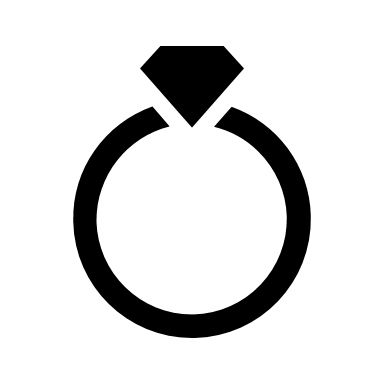 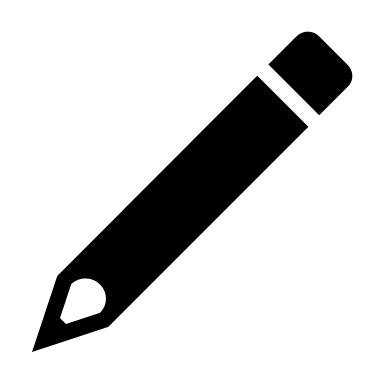 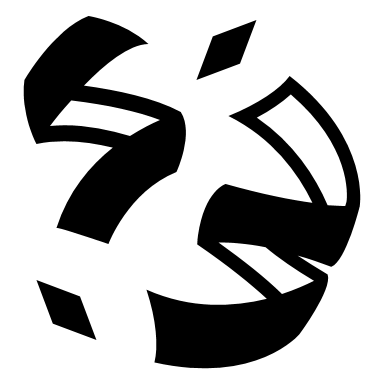 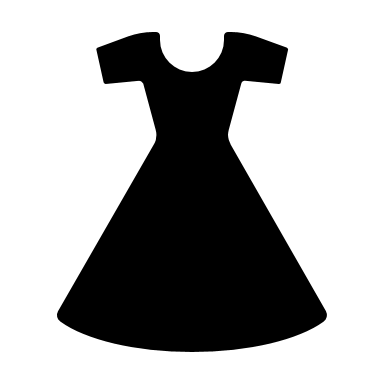 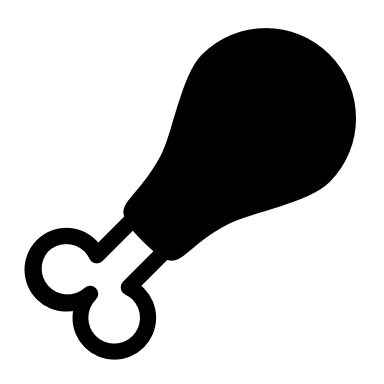 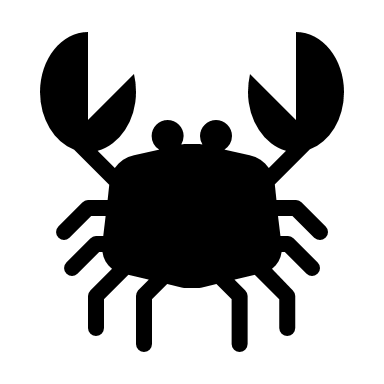 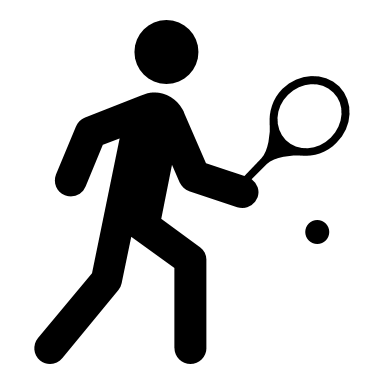 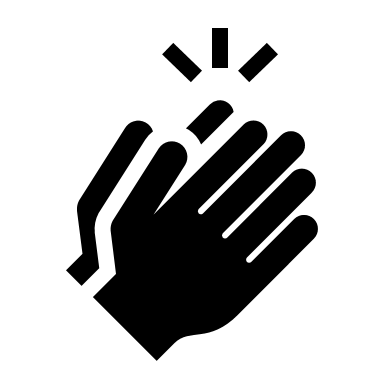 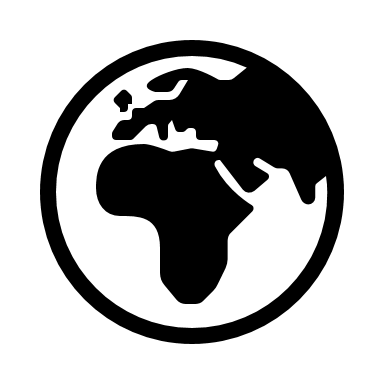 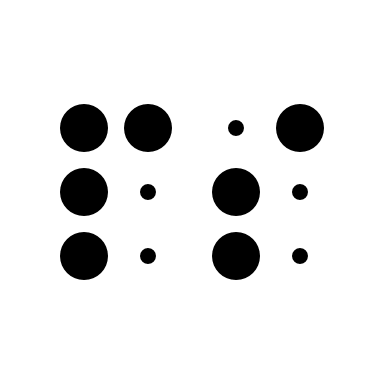 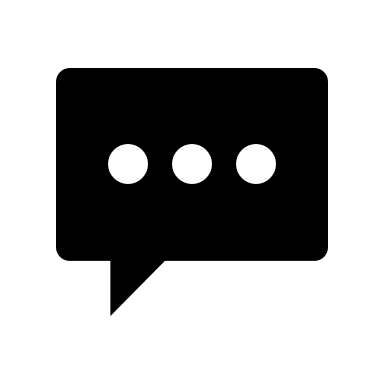 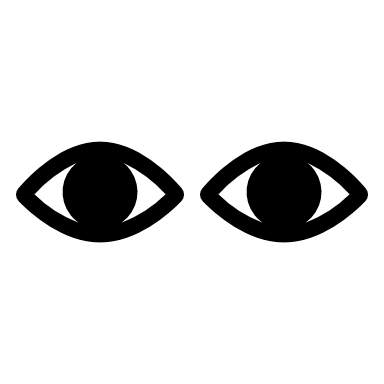 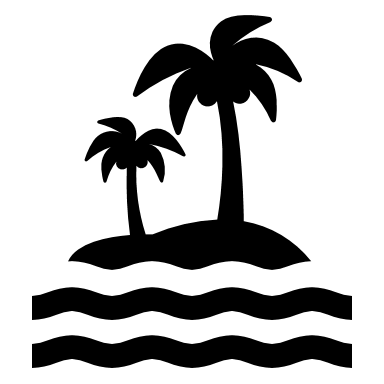 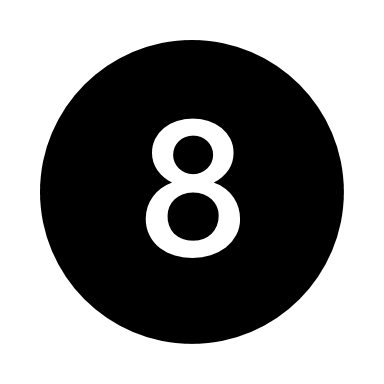 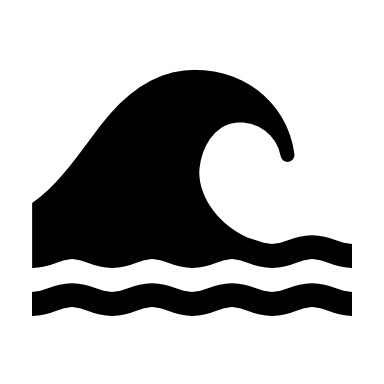 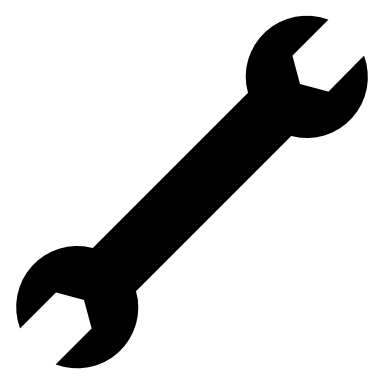 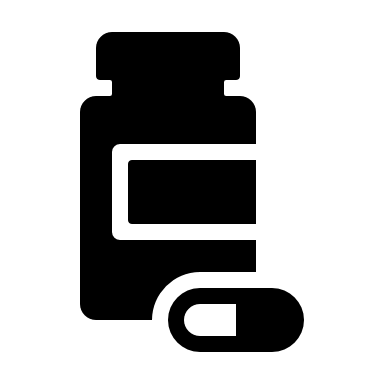 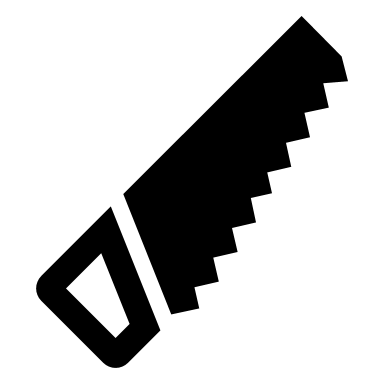 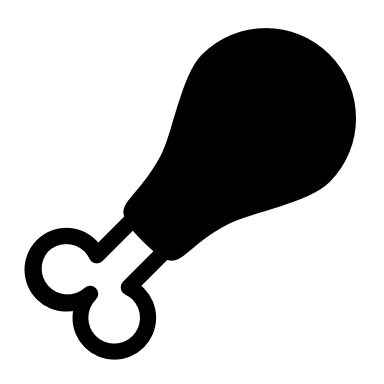 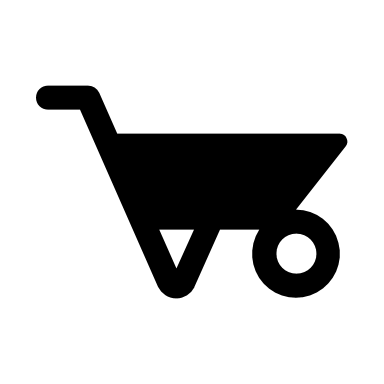 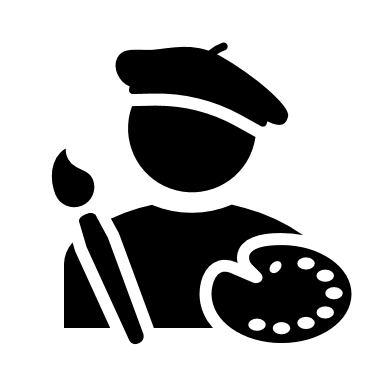 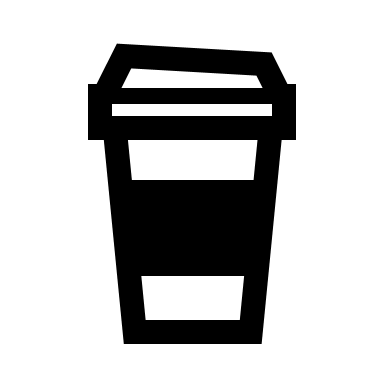 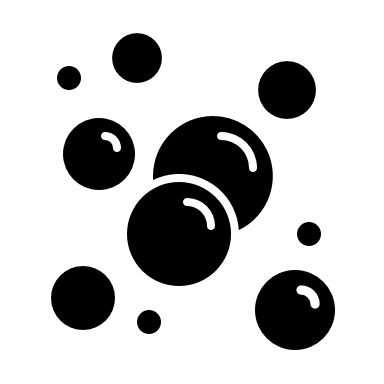 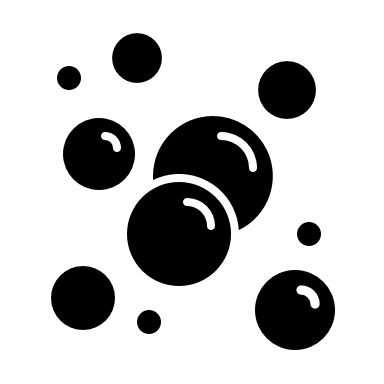 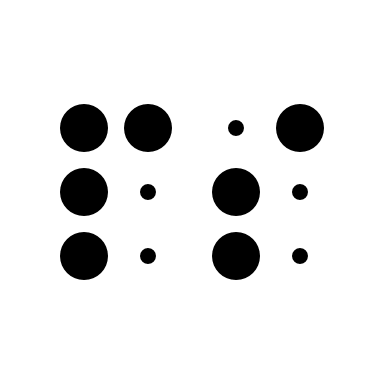 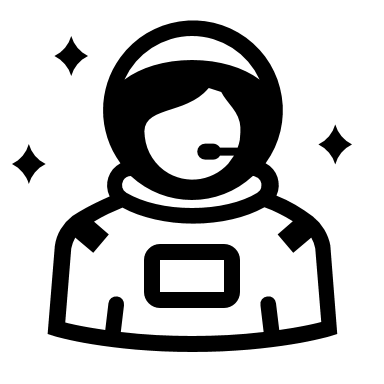 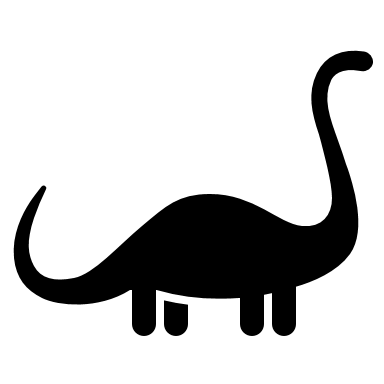 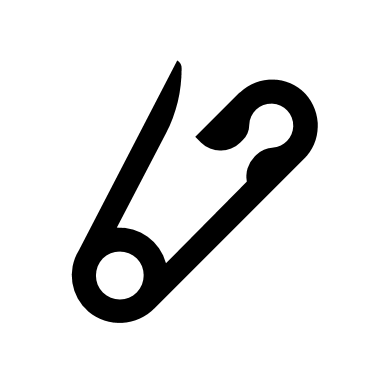 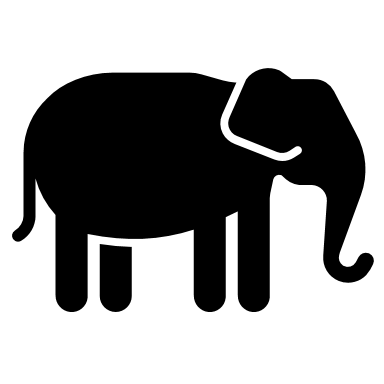 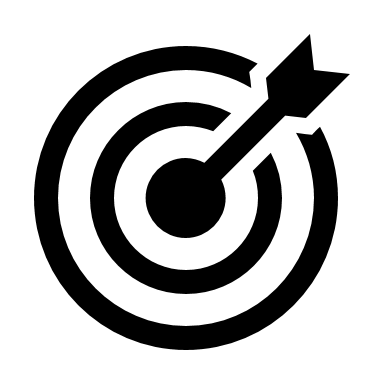 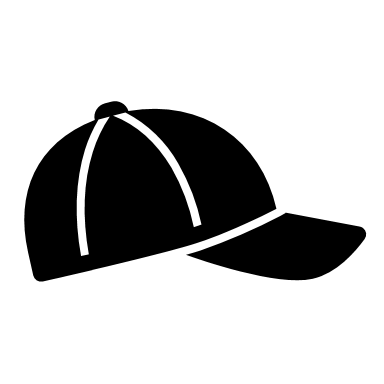 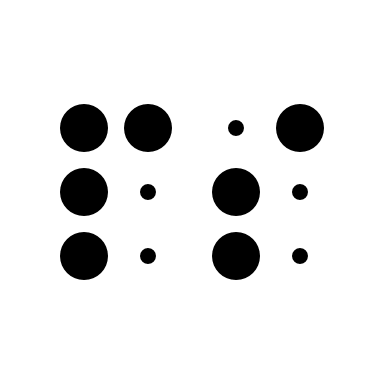 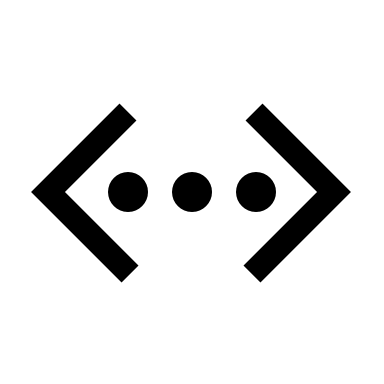 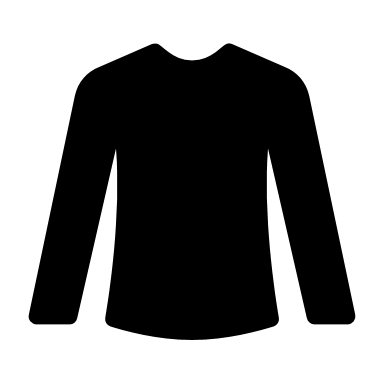 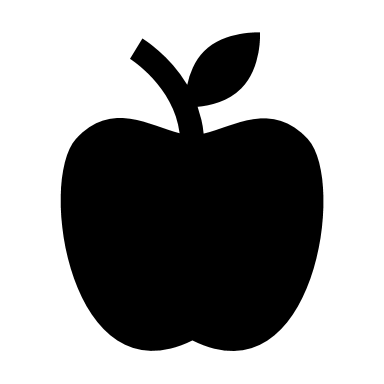 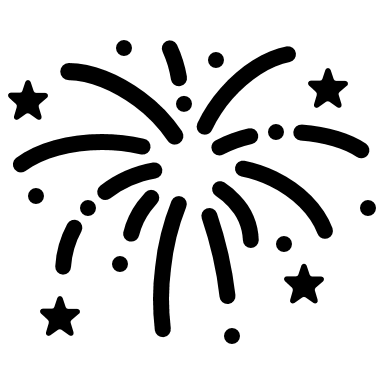 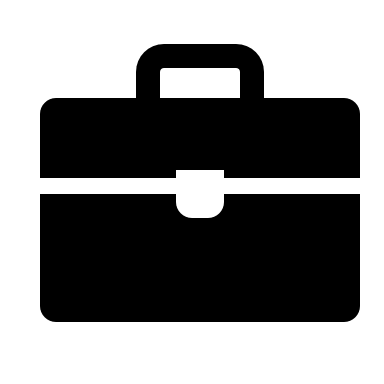 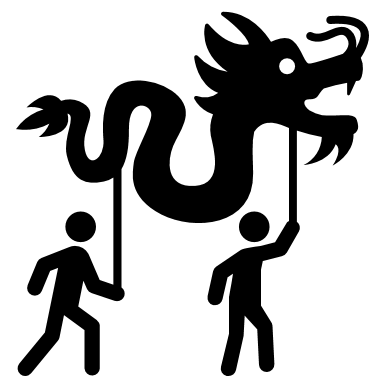 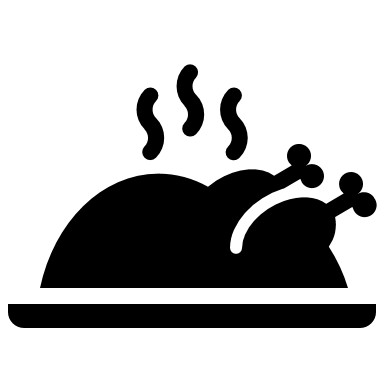 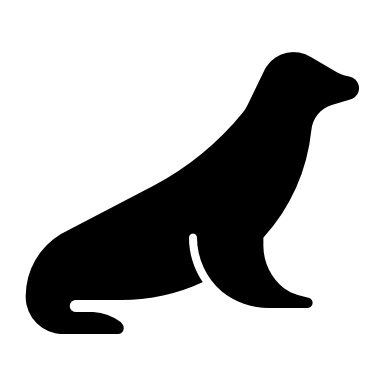 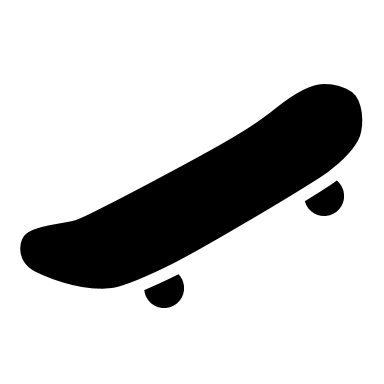 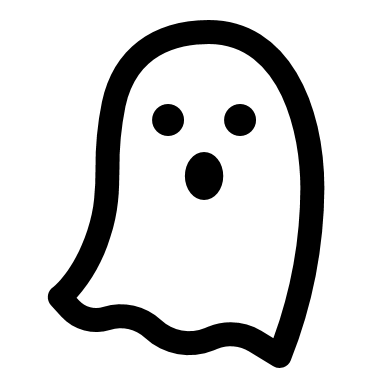 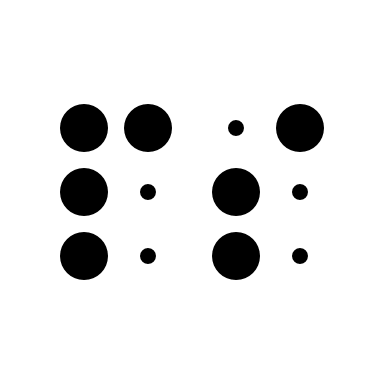 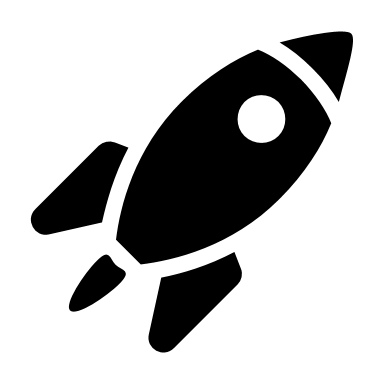 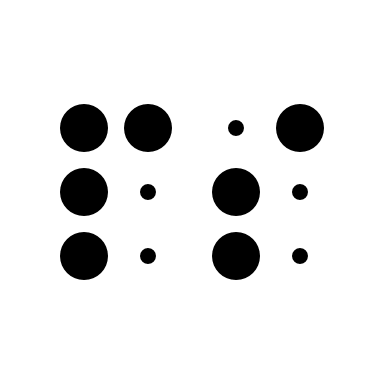 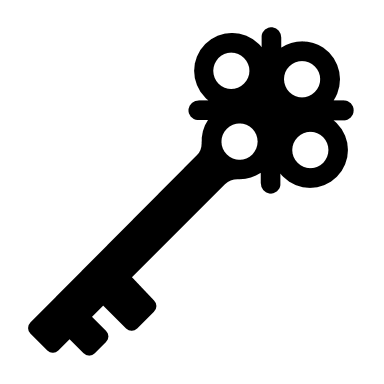 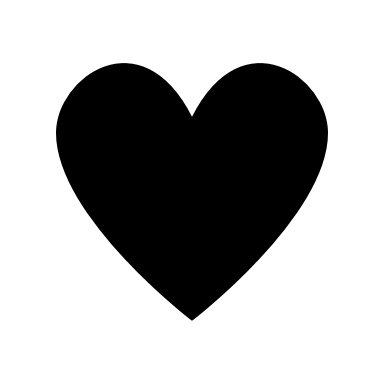 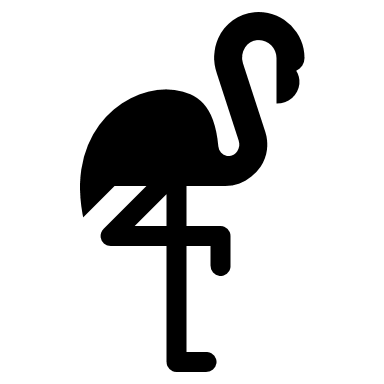 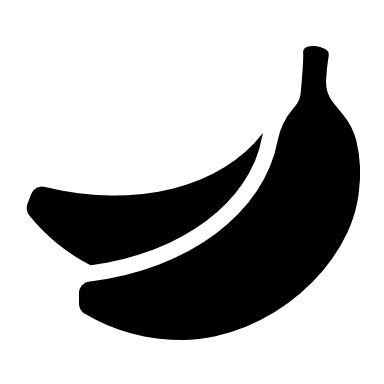 T
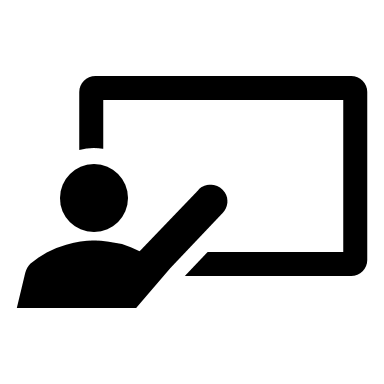 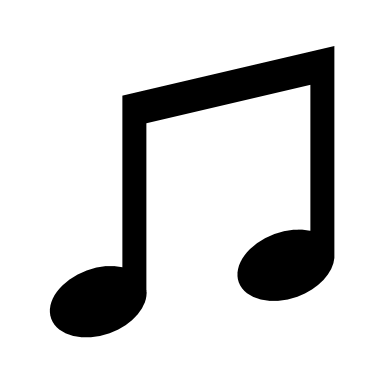 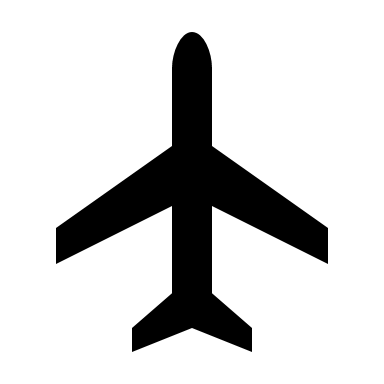 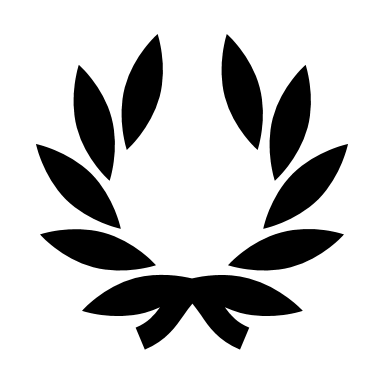 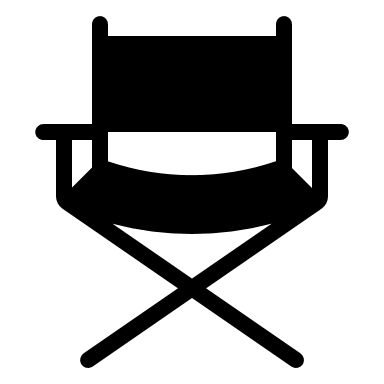 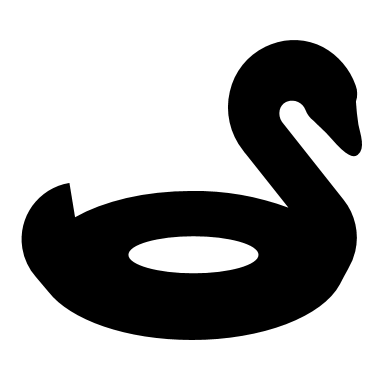 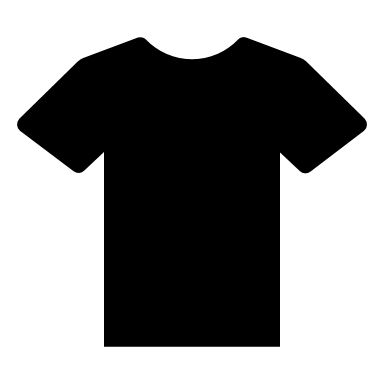 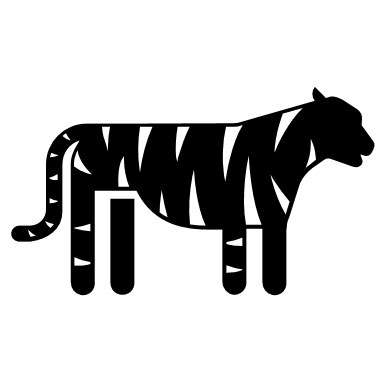 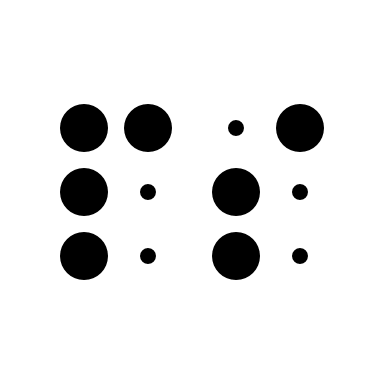 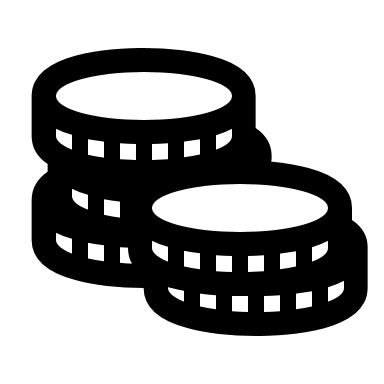 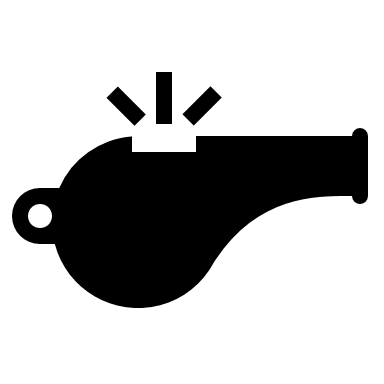 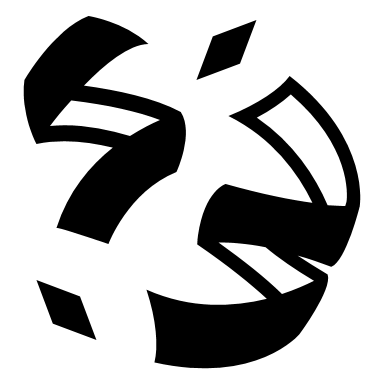 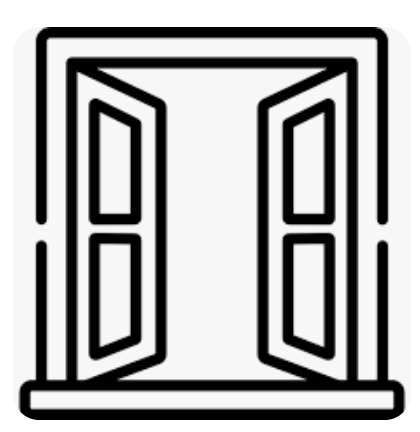 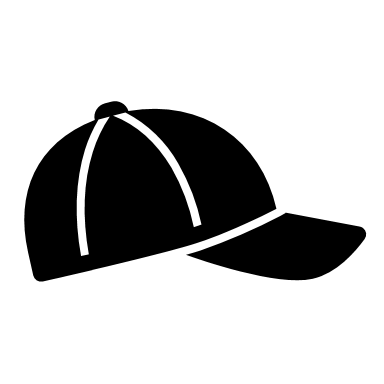 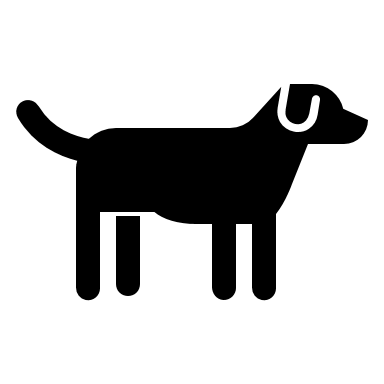 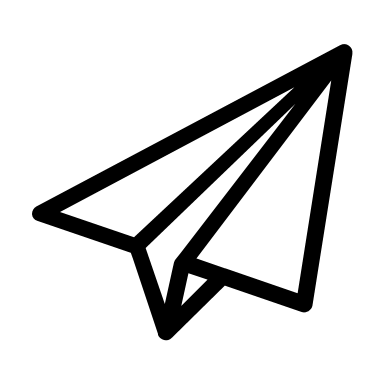 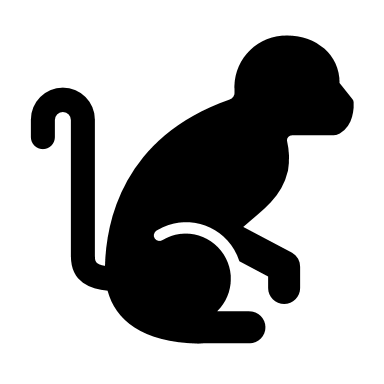 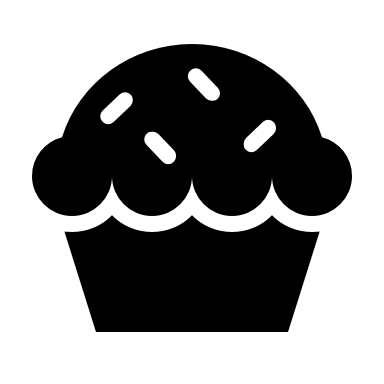 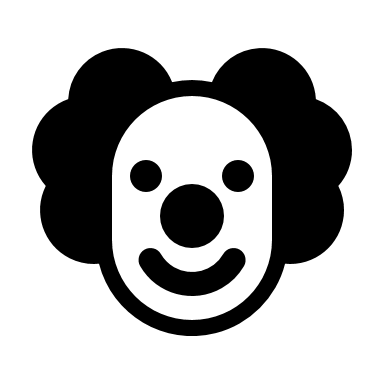 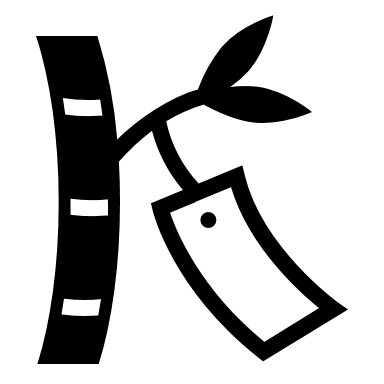 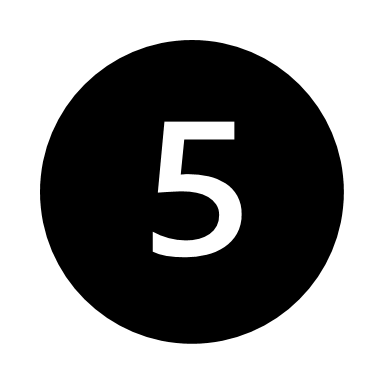 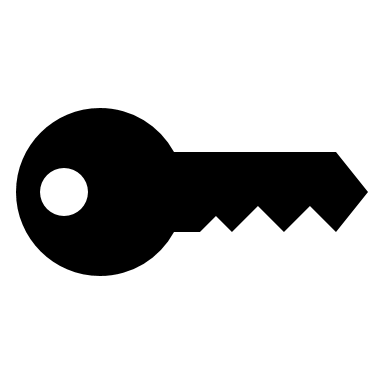 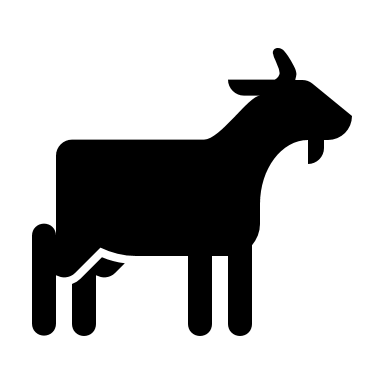 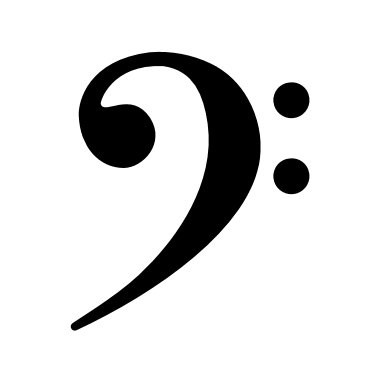 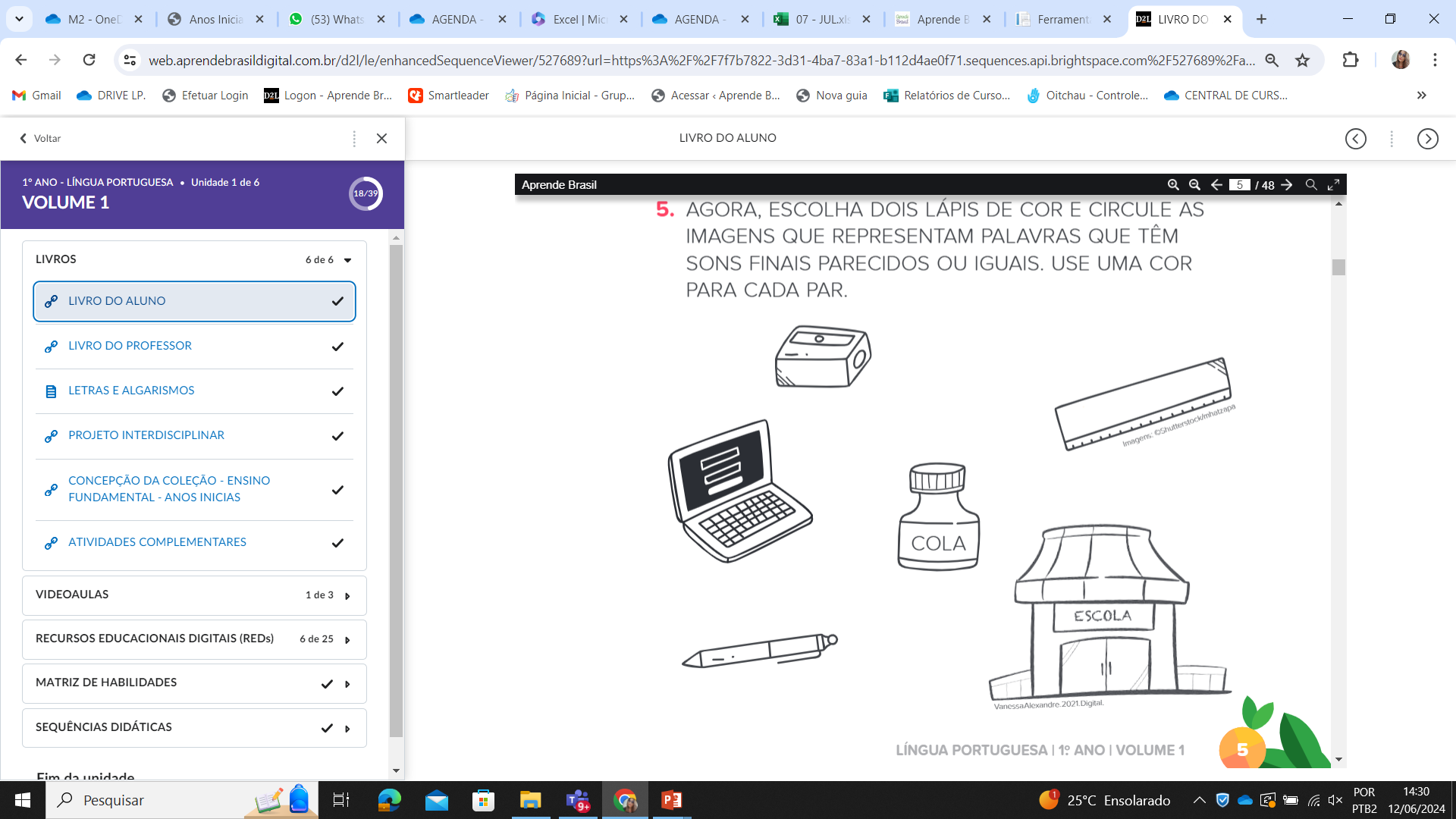 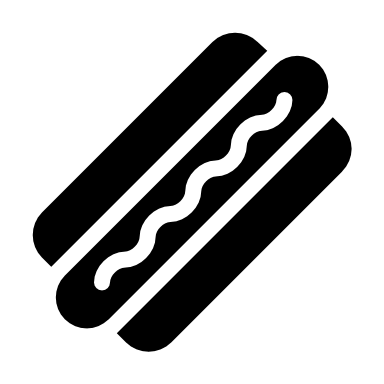 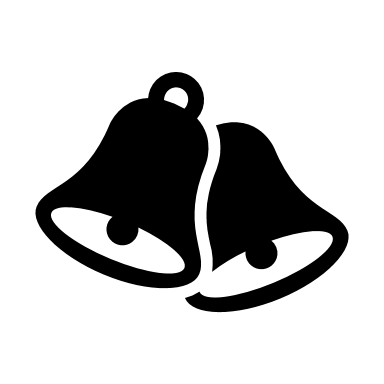 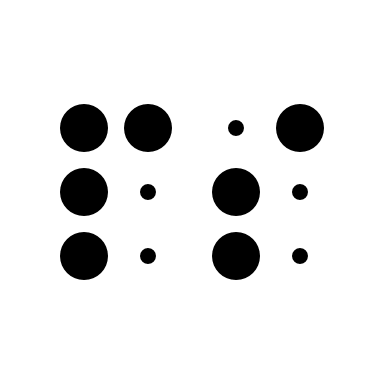 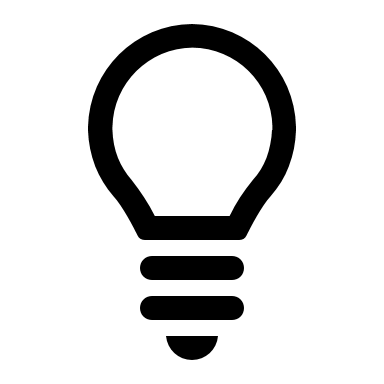 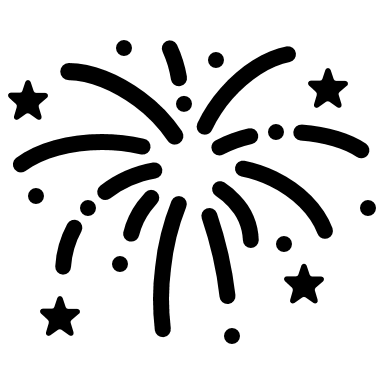 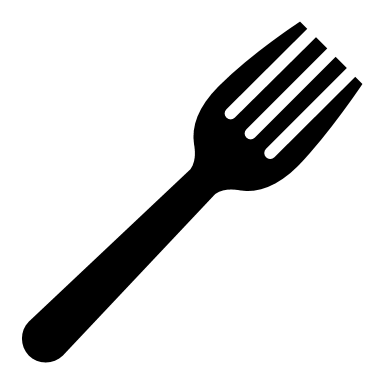 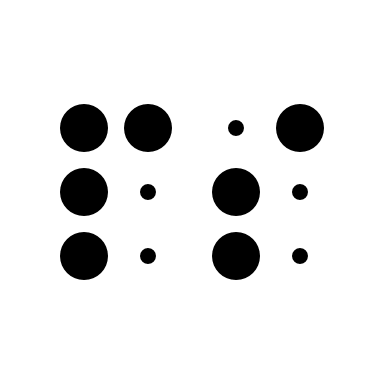 W
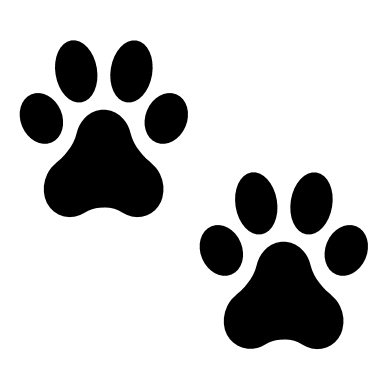 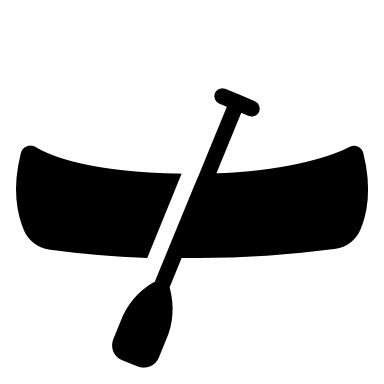 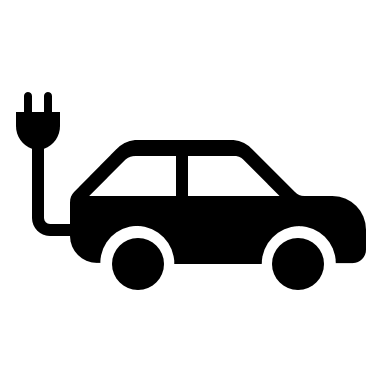 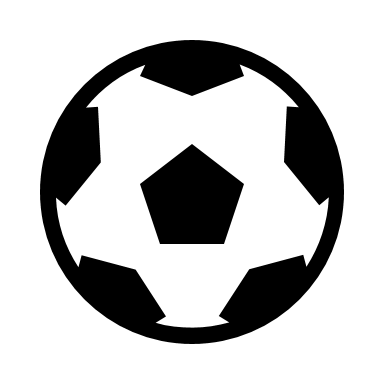 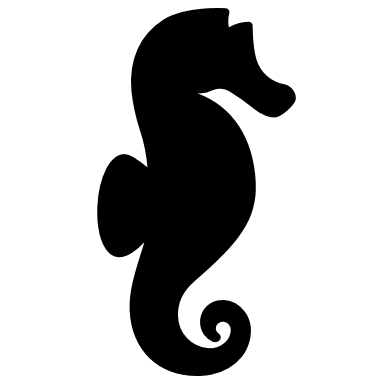 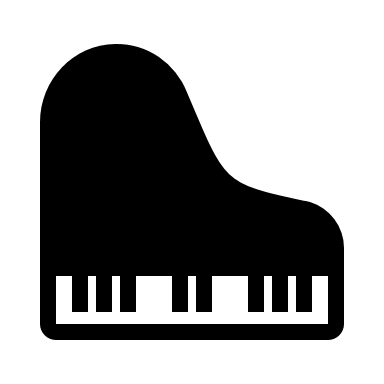 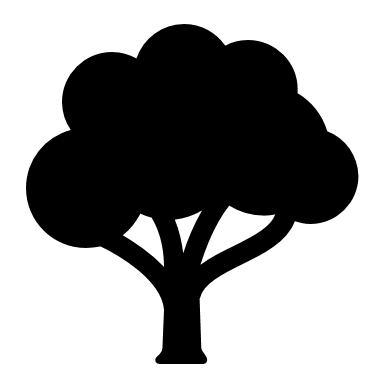 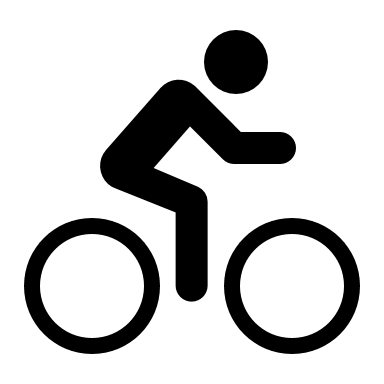 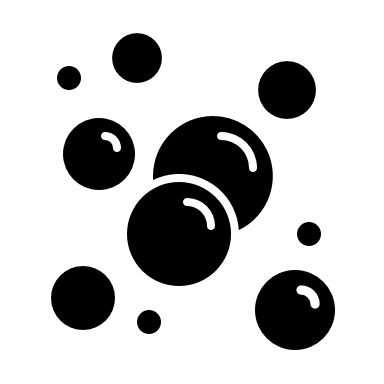 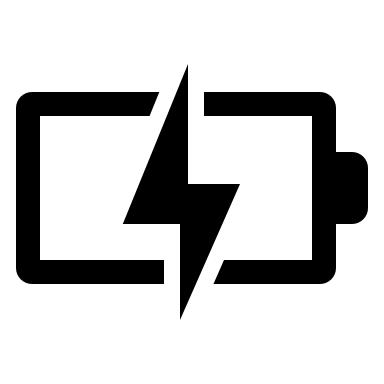 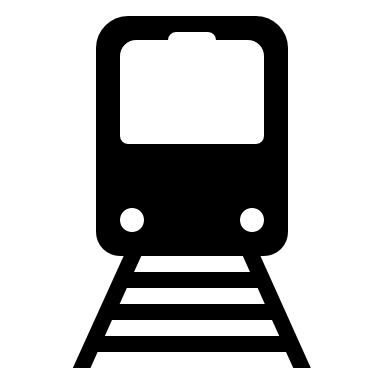 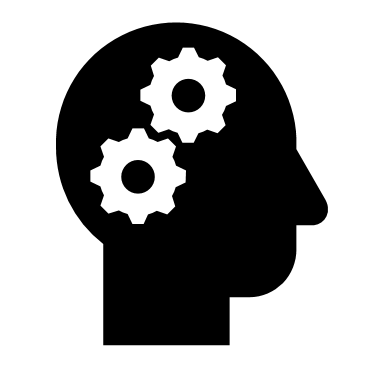 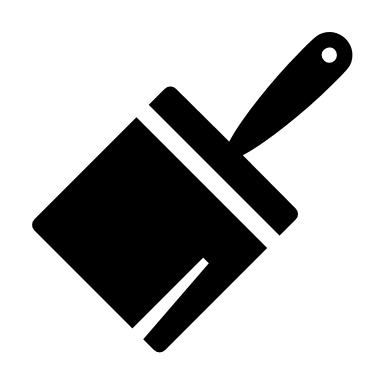 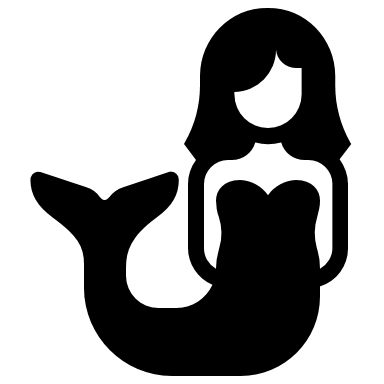 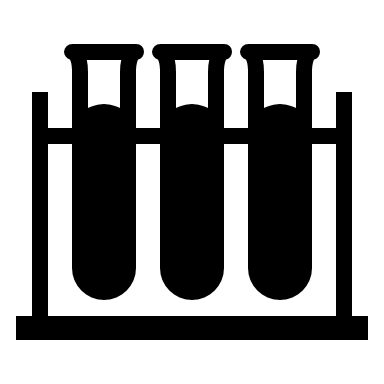 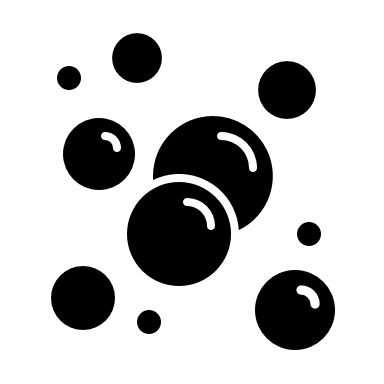 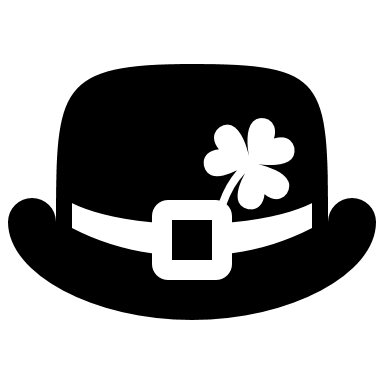 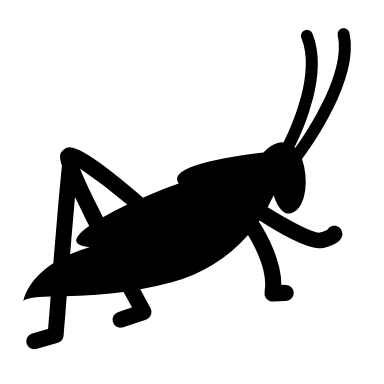 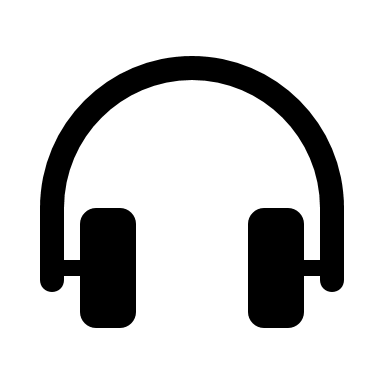 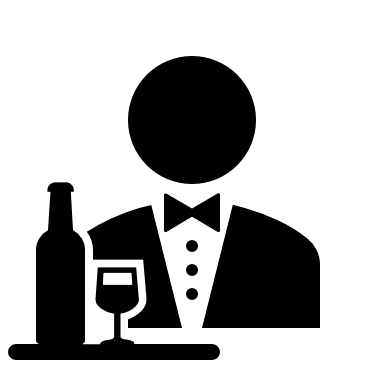 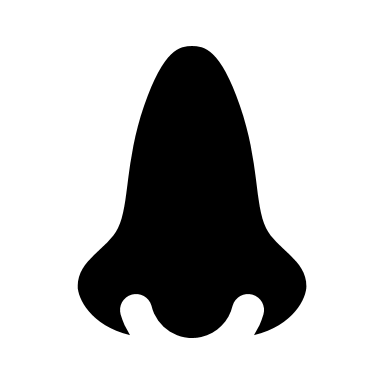 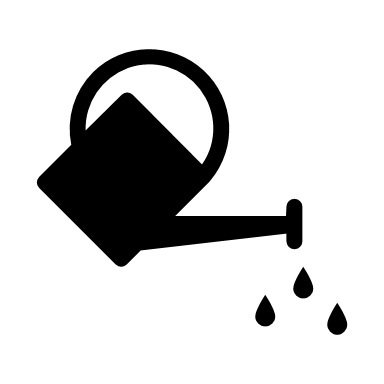 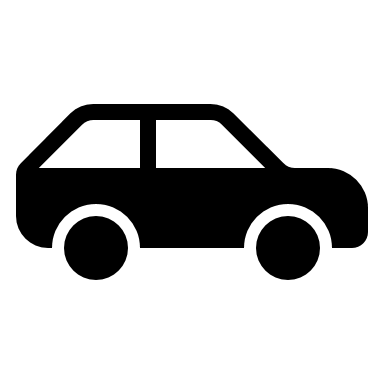 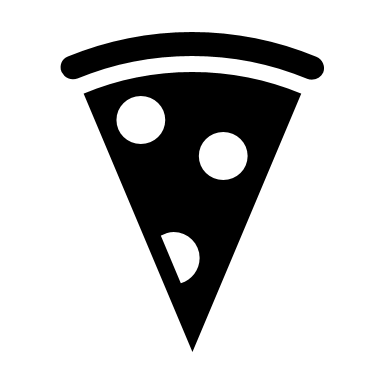 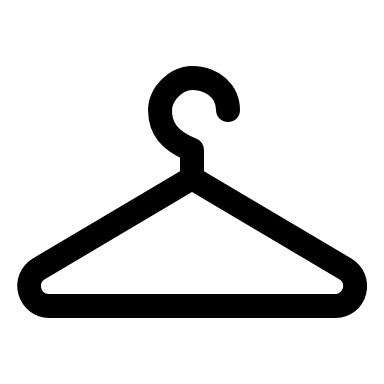 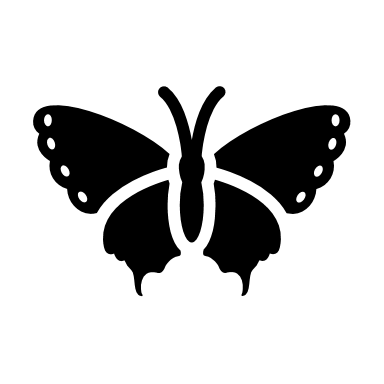 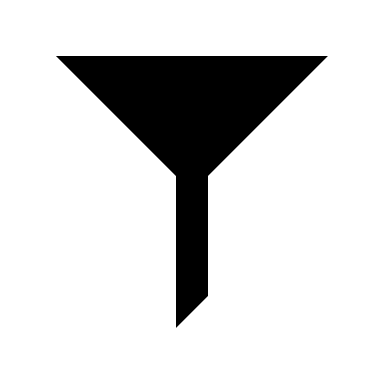 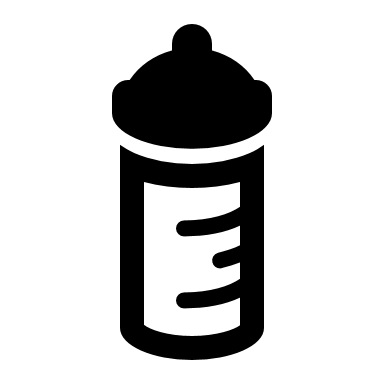 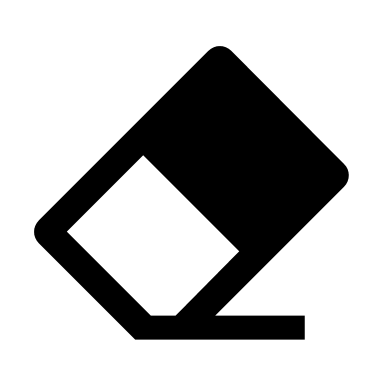 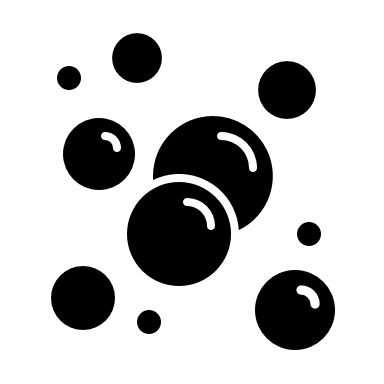 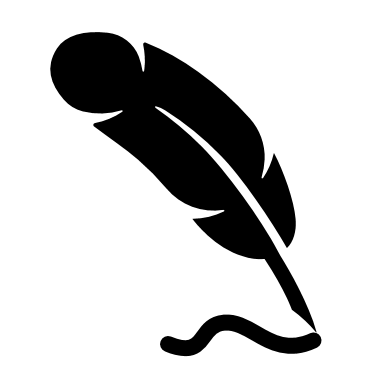 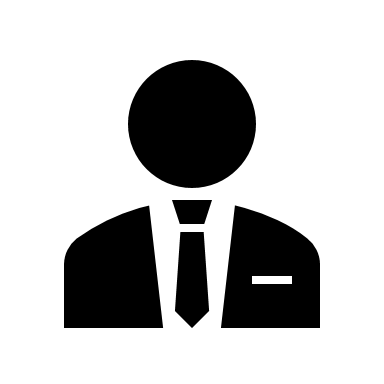 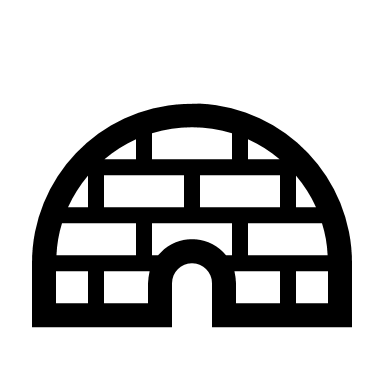 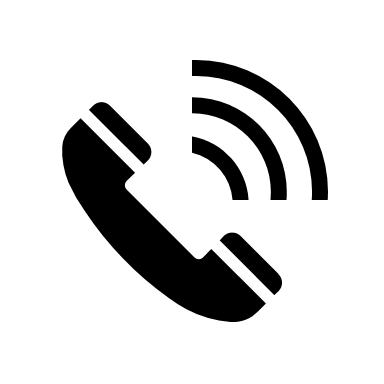 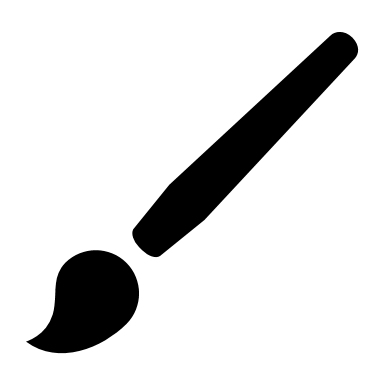 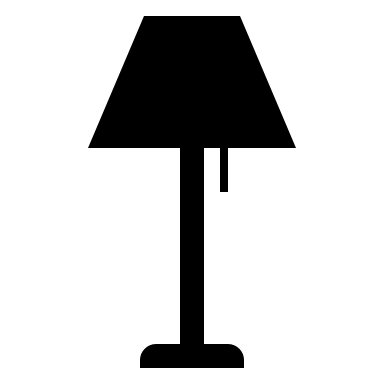 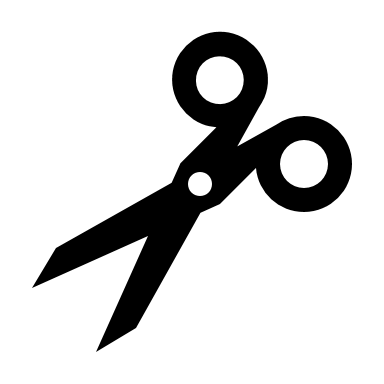 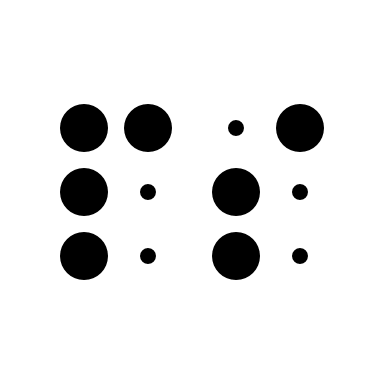 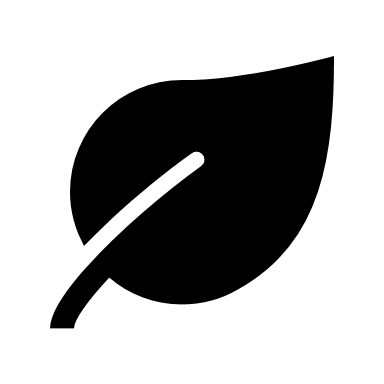 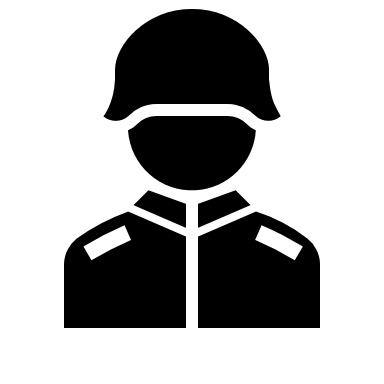 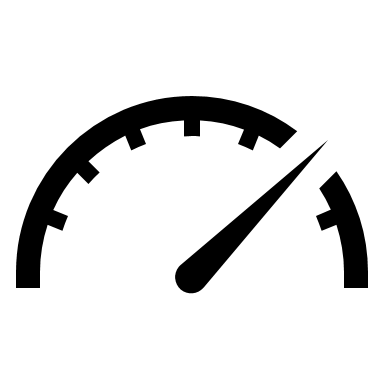 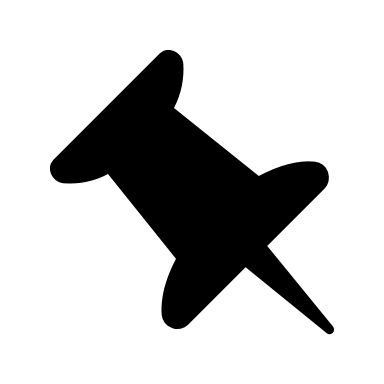 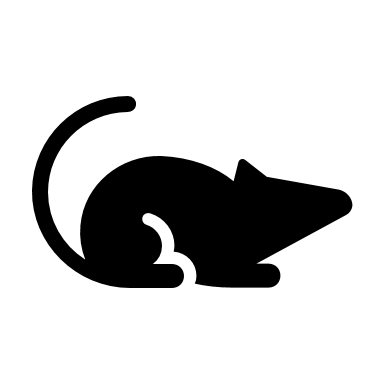 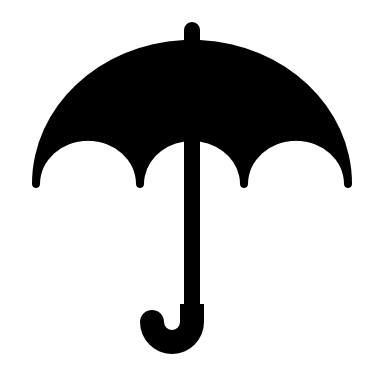 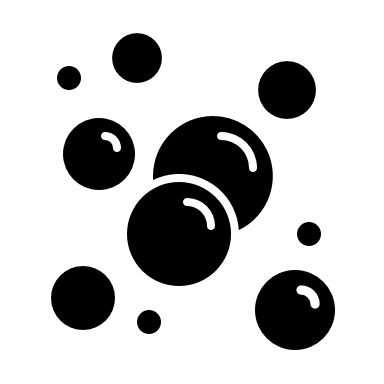 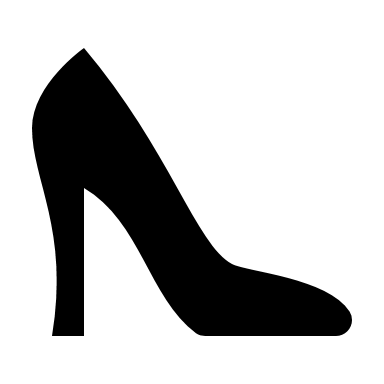 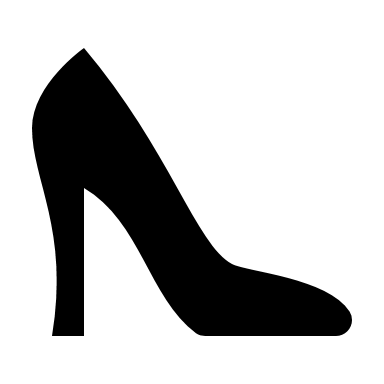 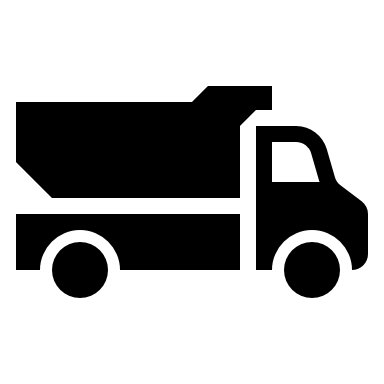 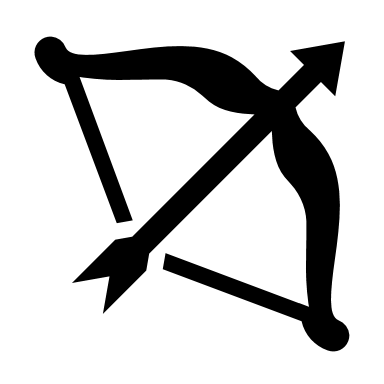 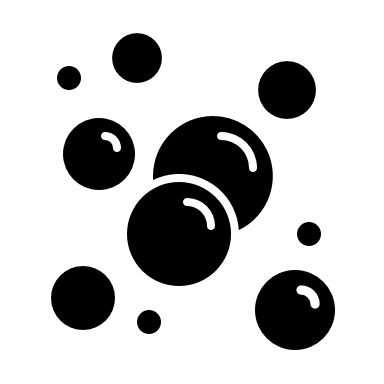 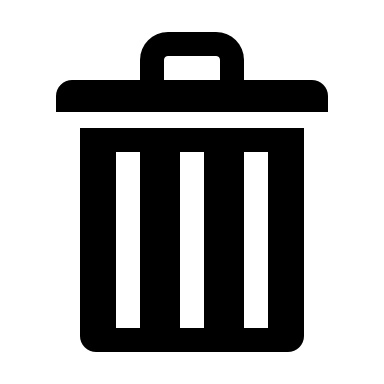 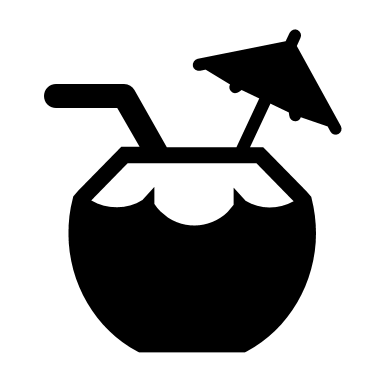 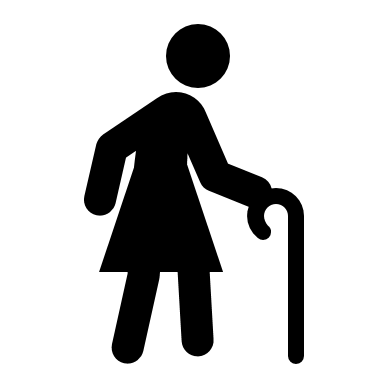 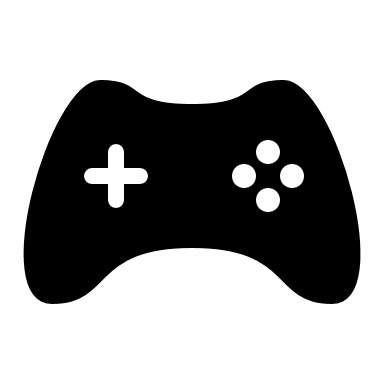 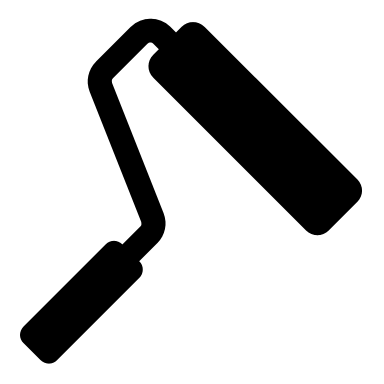 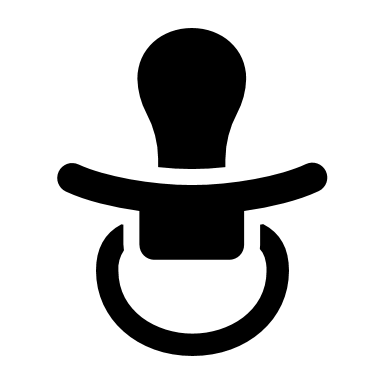 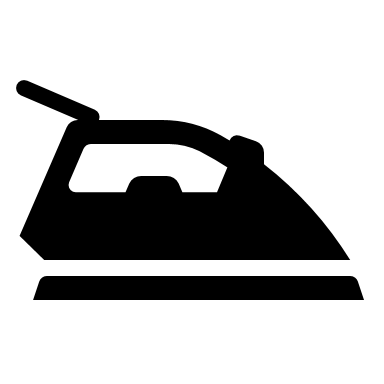 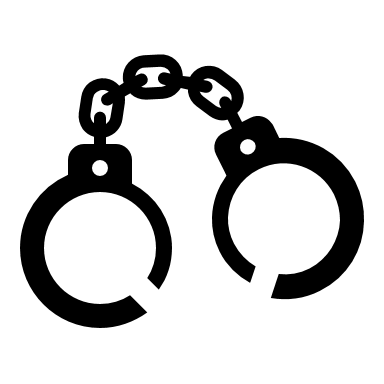 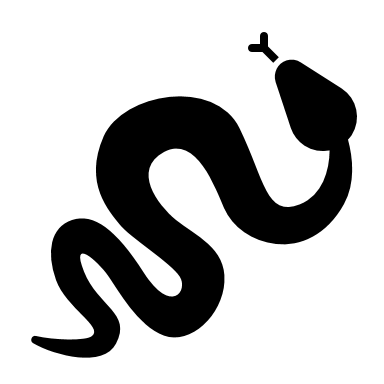 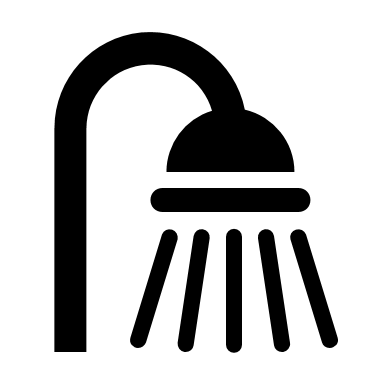 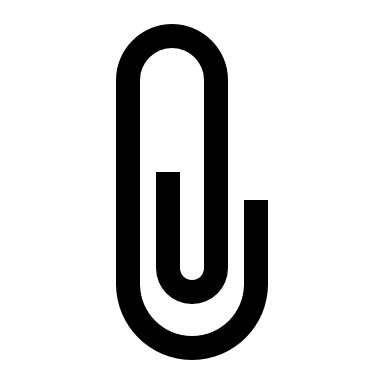 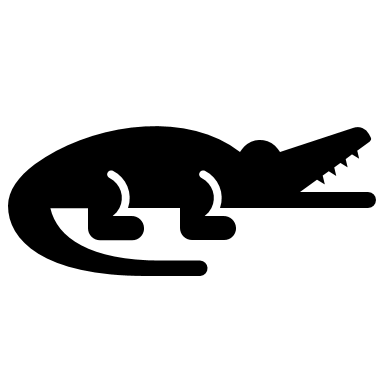 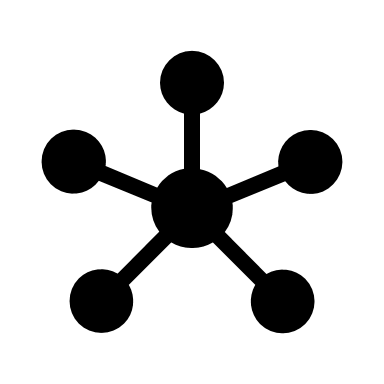 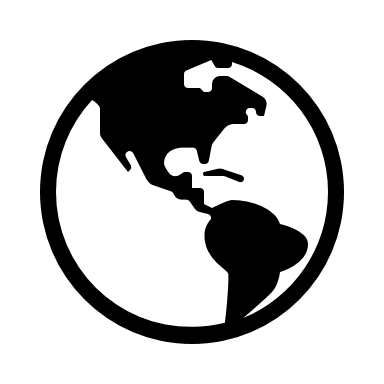 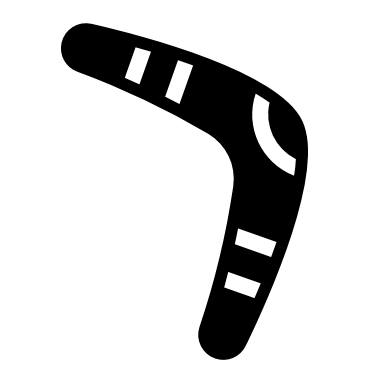 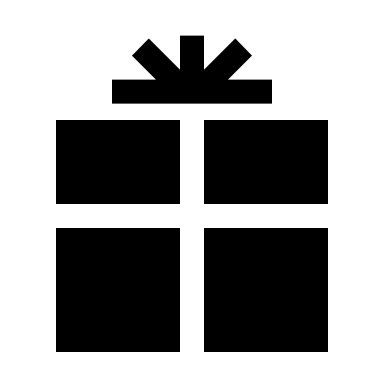 A
PLANO
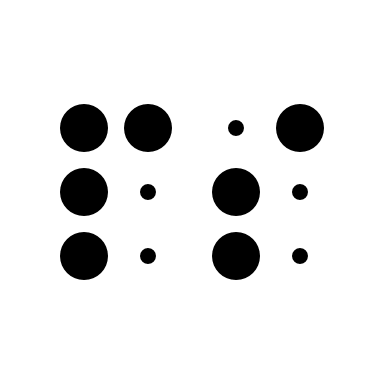 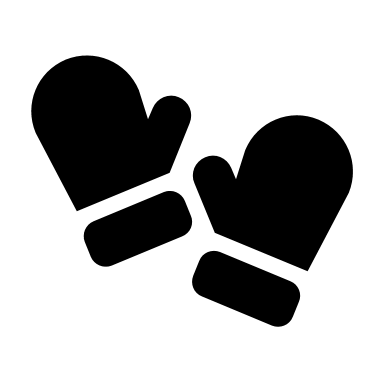 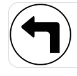 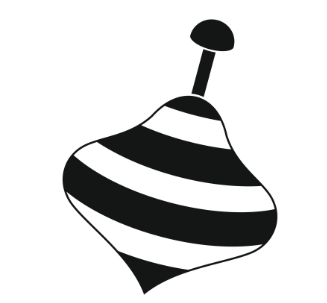 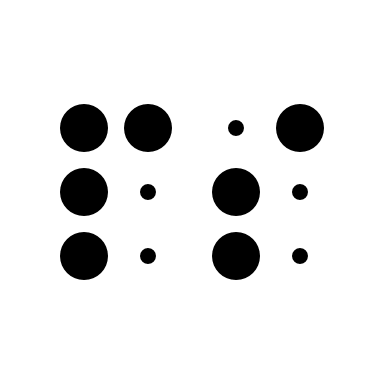 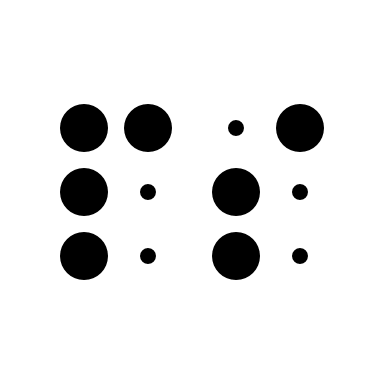 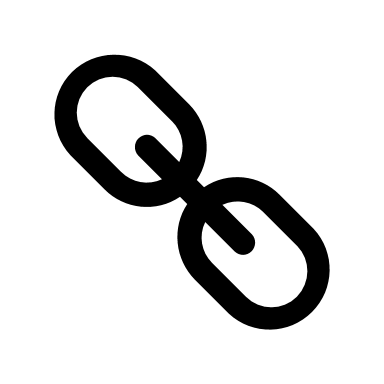 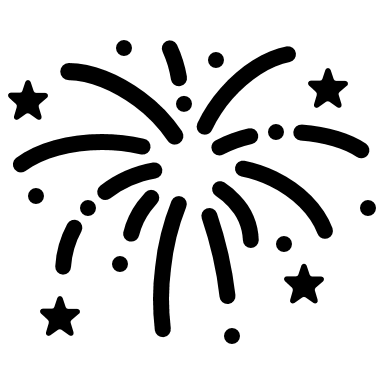 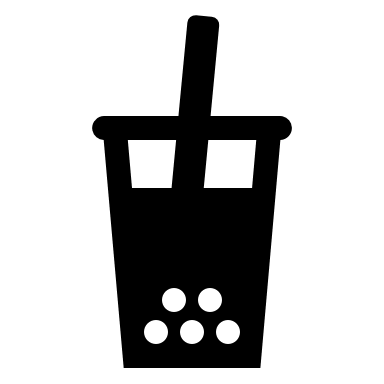 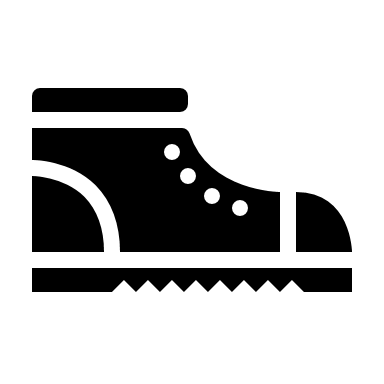 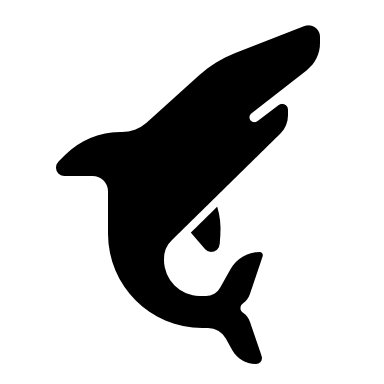 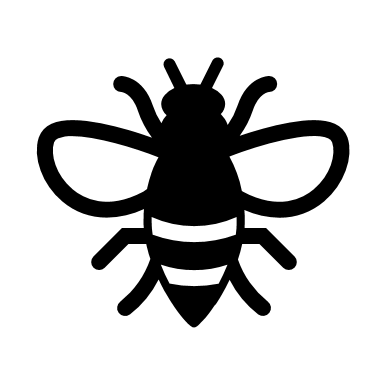 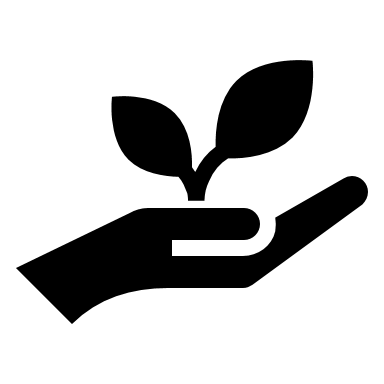 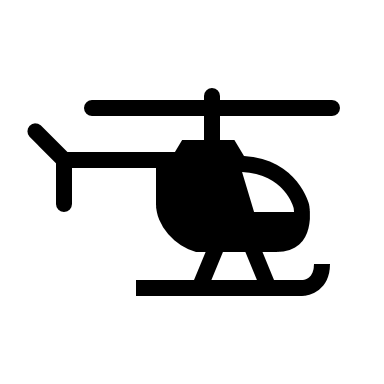 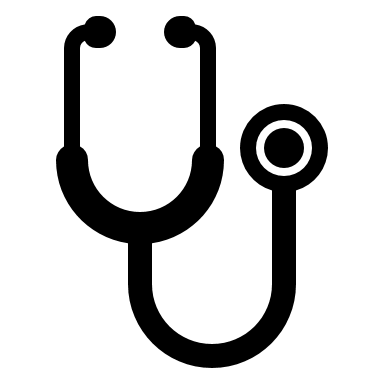 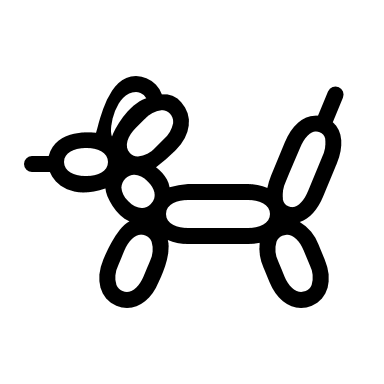 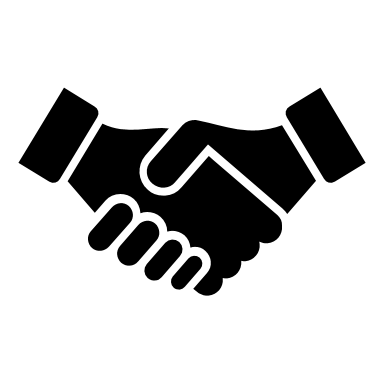 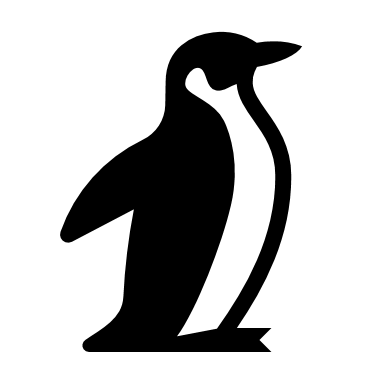 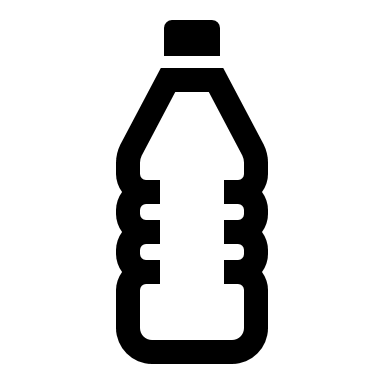 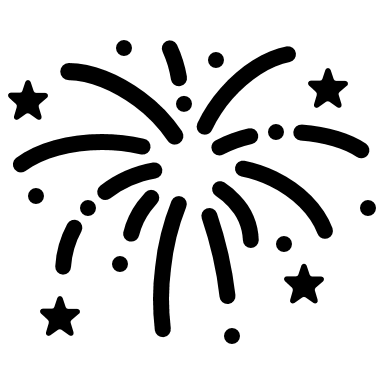 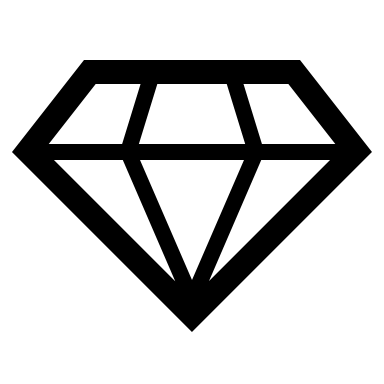 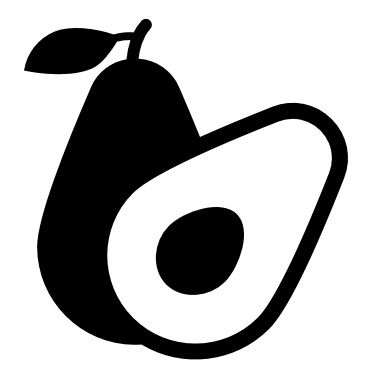 M
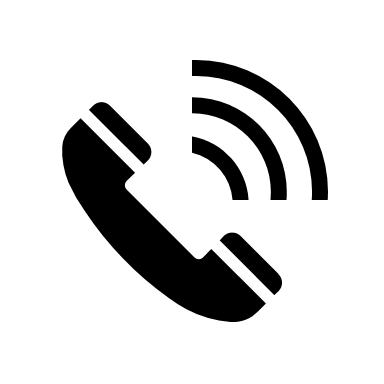 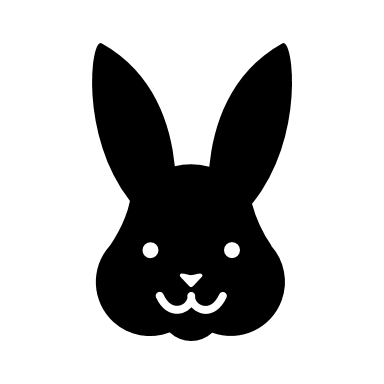 B
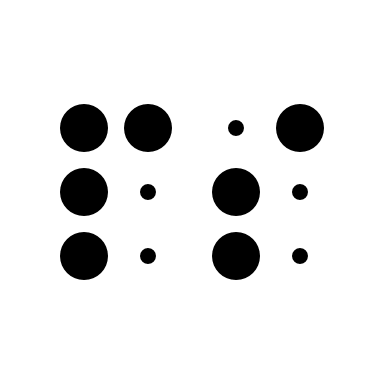 N
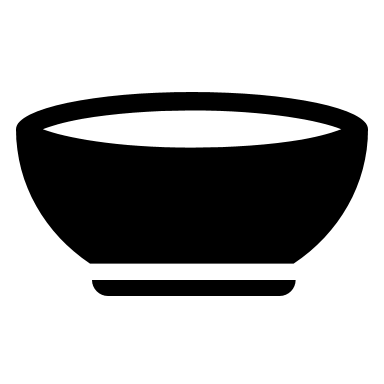 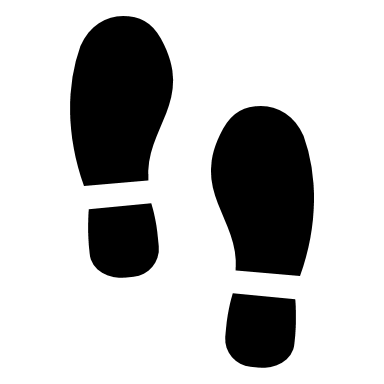 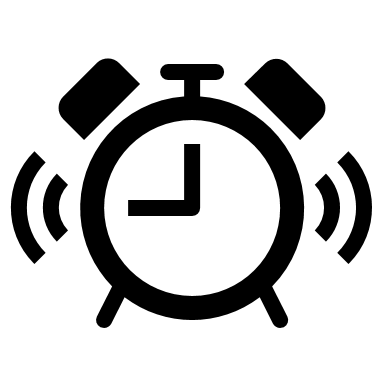 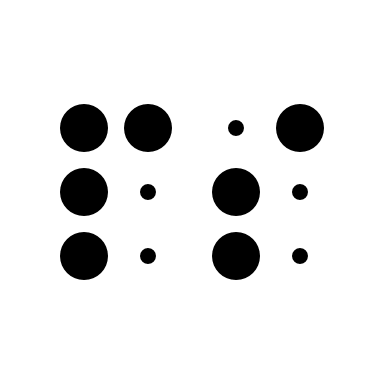 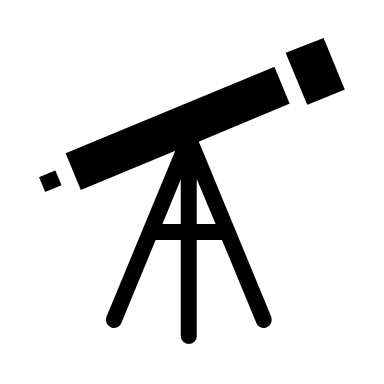 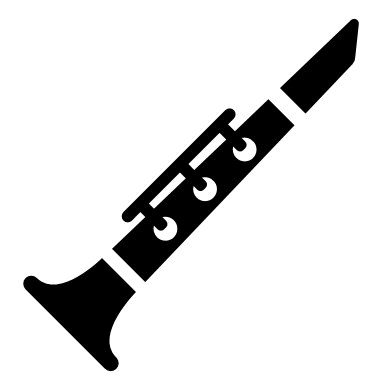 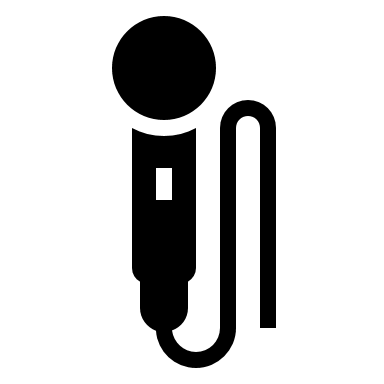 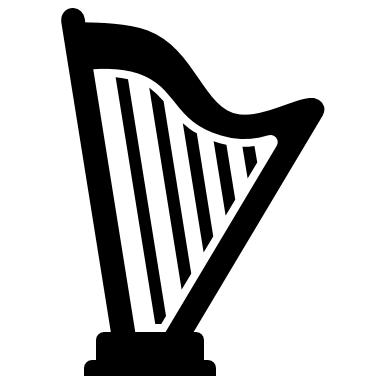 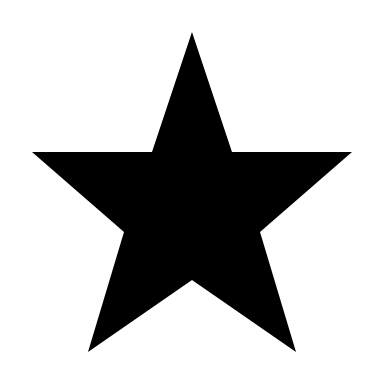 D
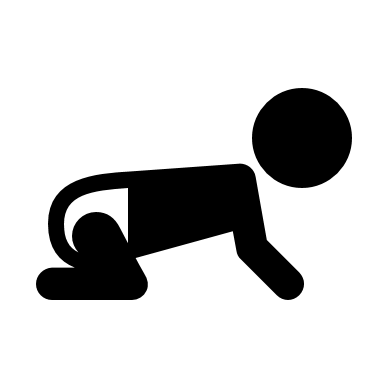 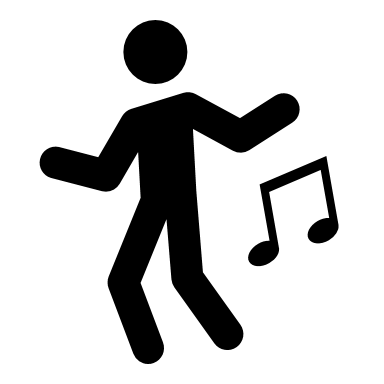 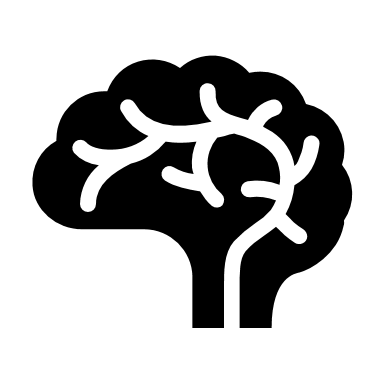 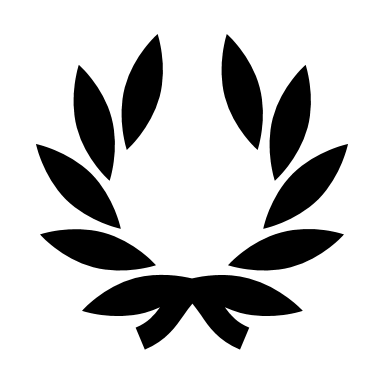 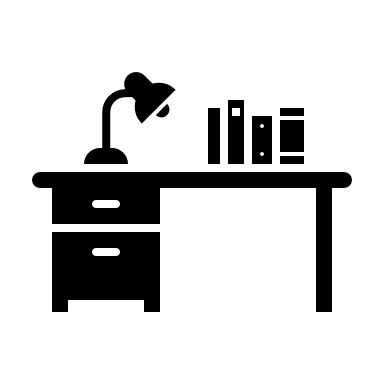 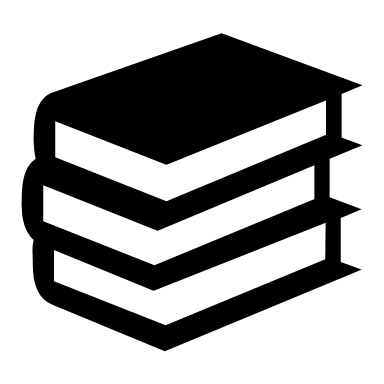 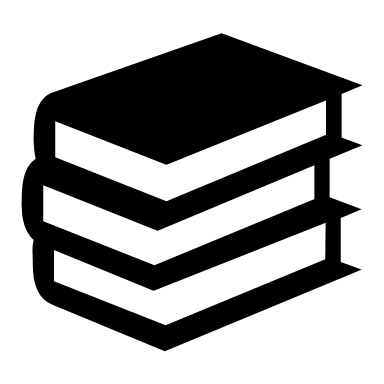 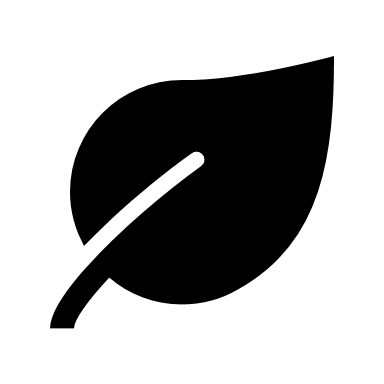 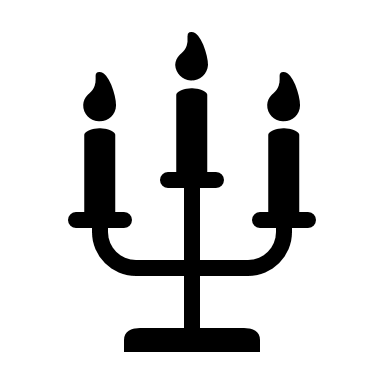 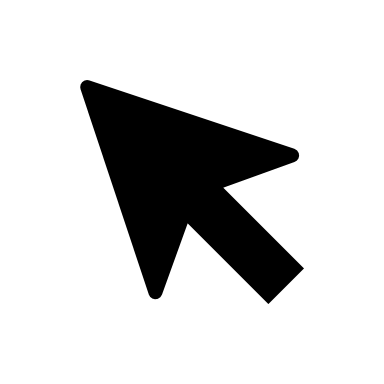 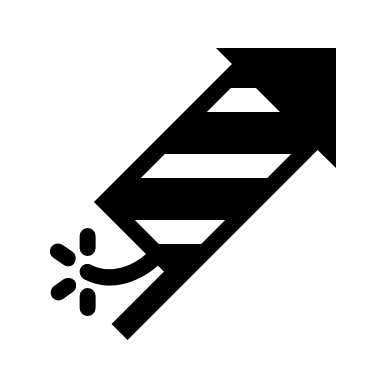 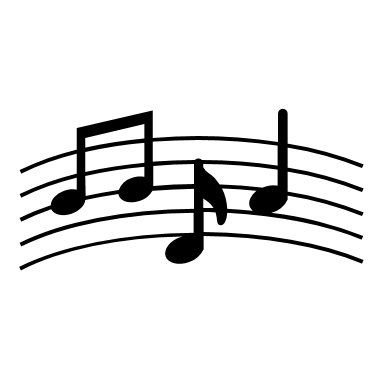 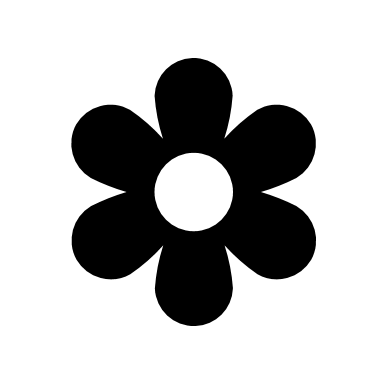 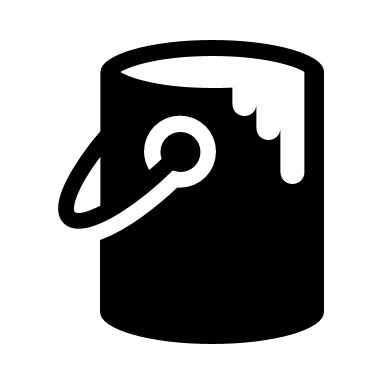 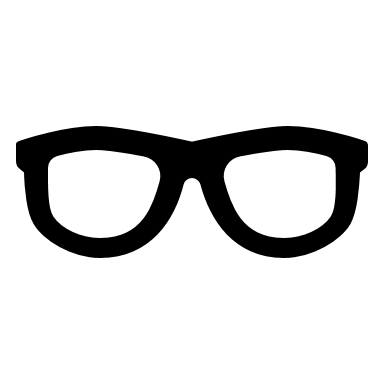 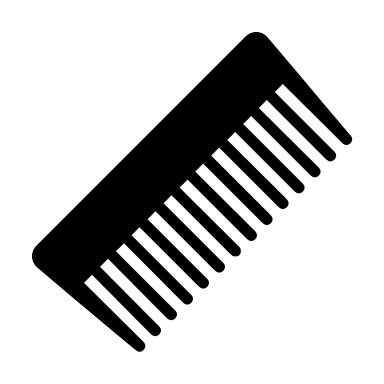 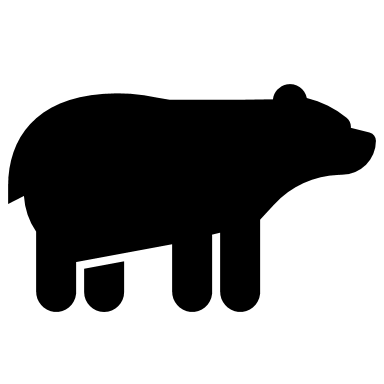 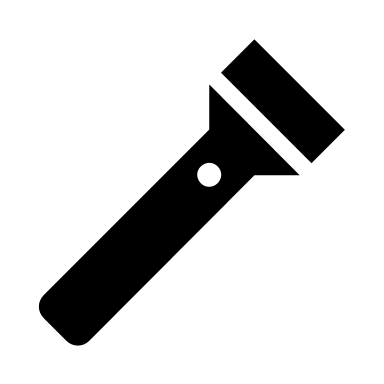 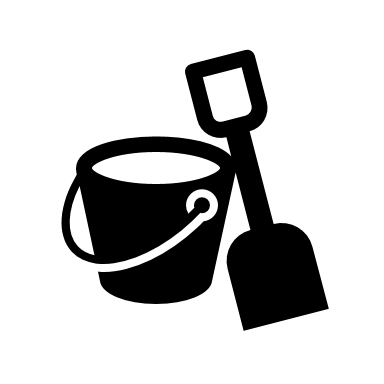 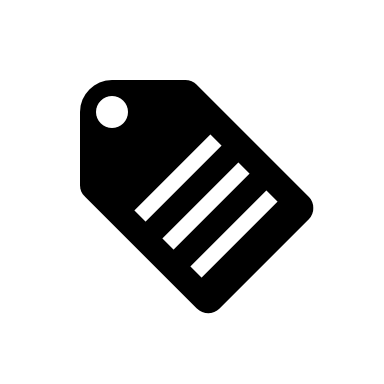 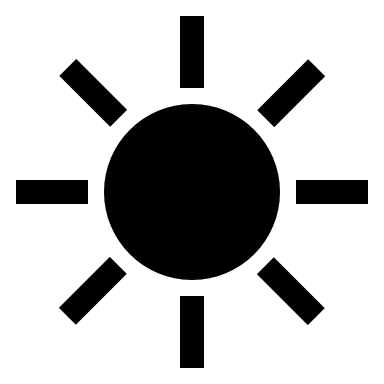 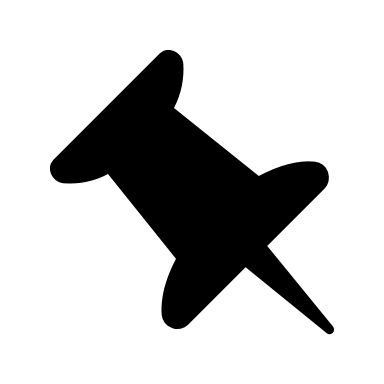 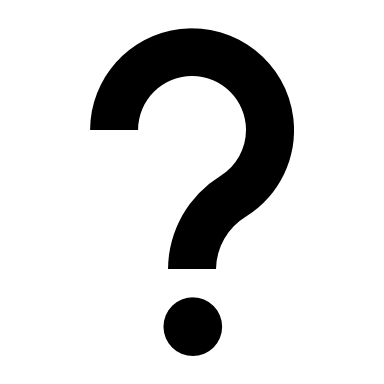 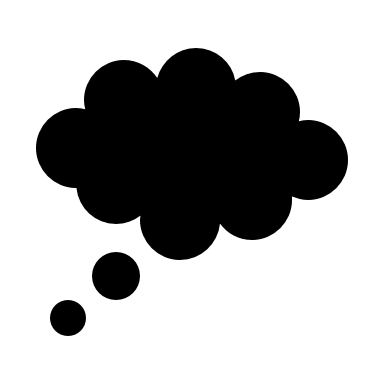 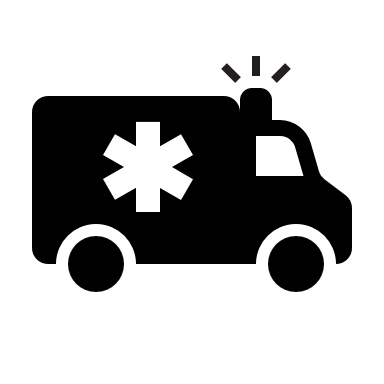 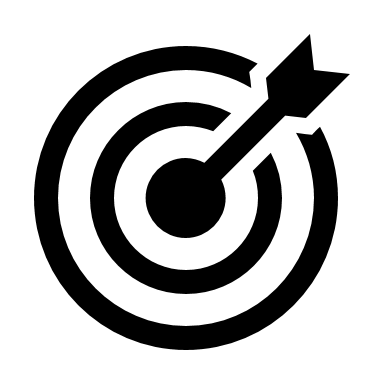 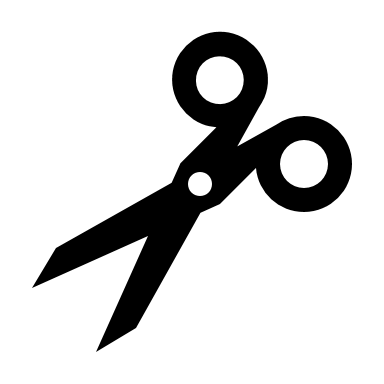 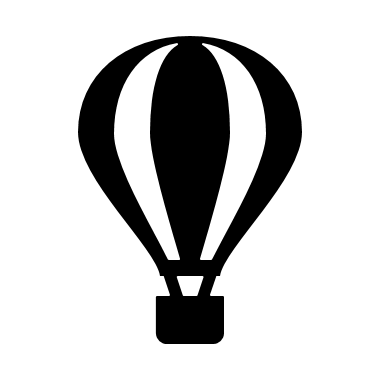 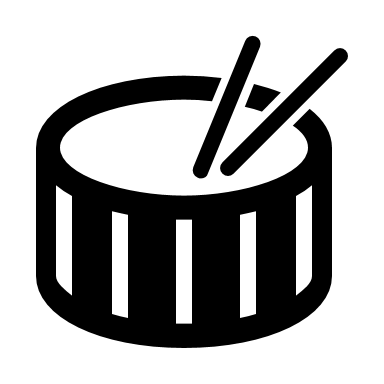 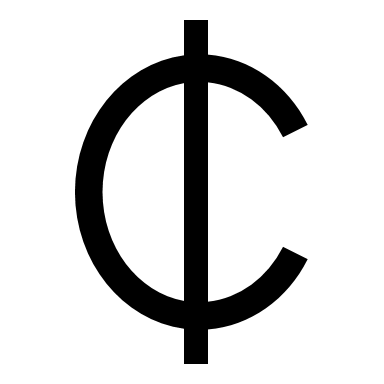 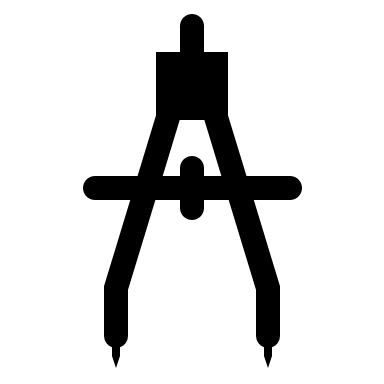 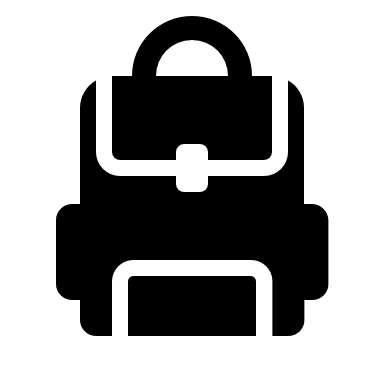 R
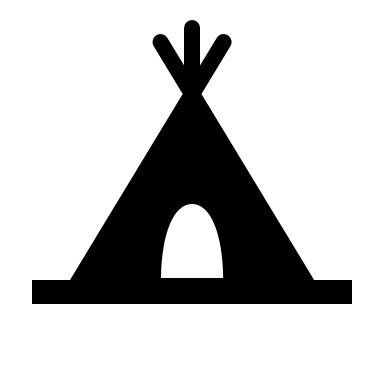 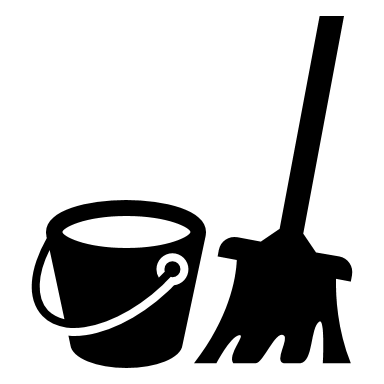 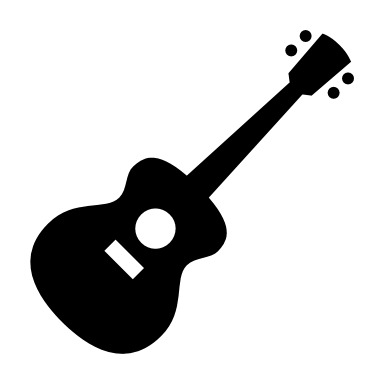 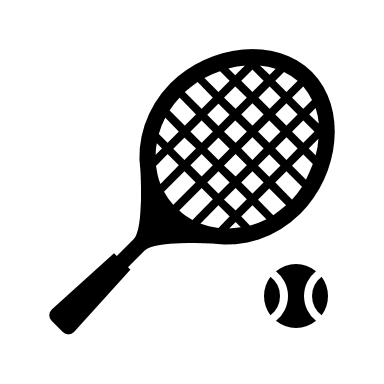 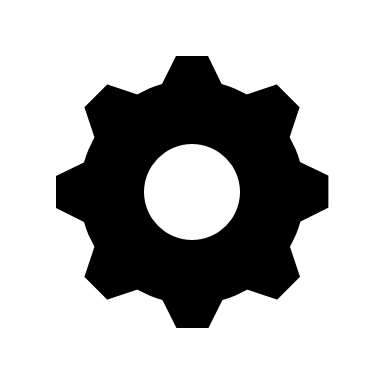 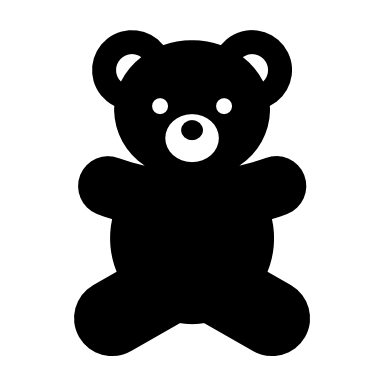 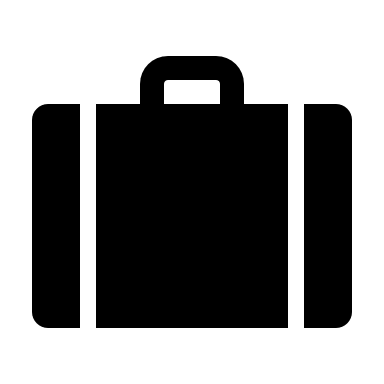 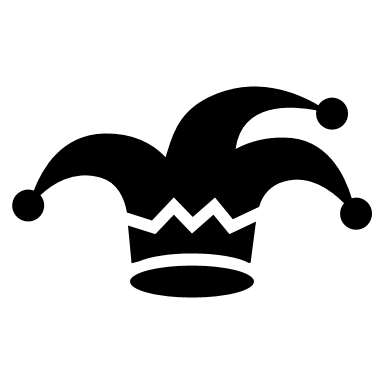 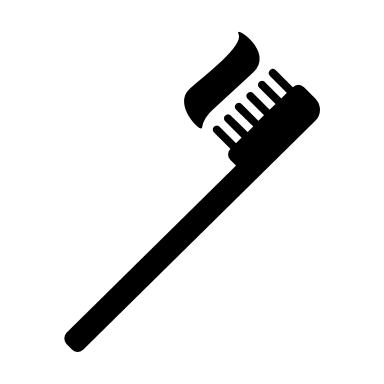 P
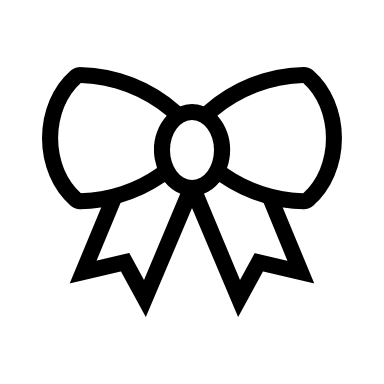 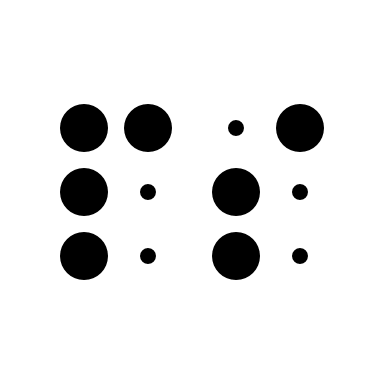 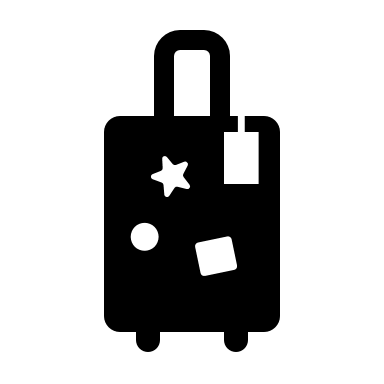 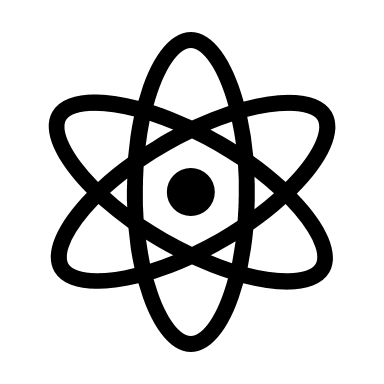 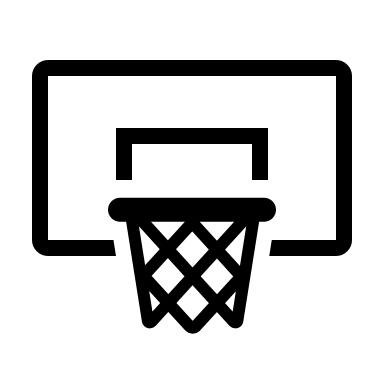 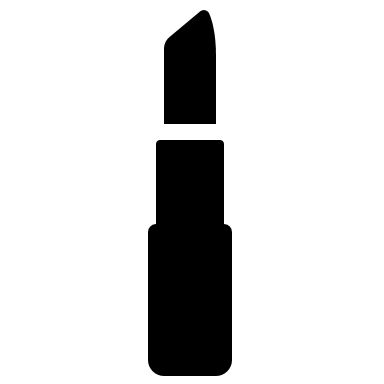 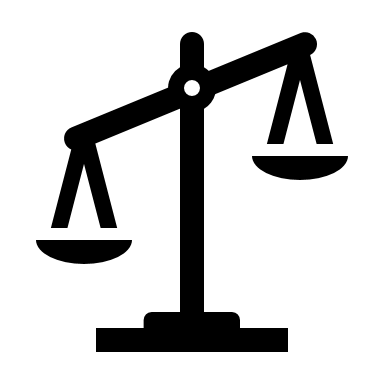 H
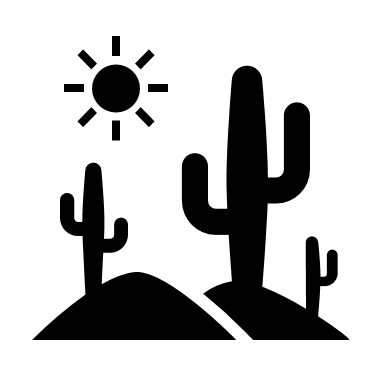 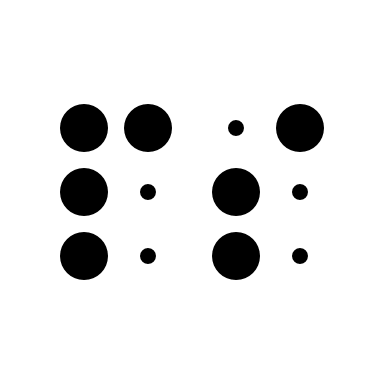 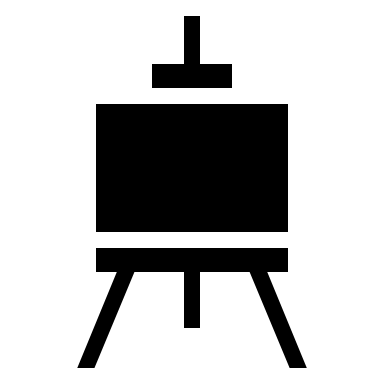 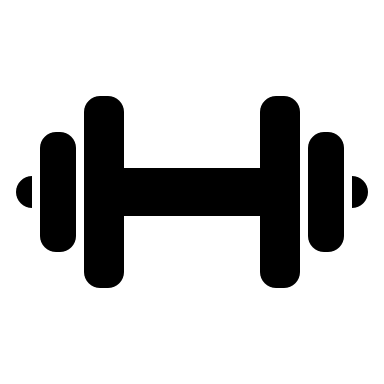 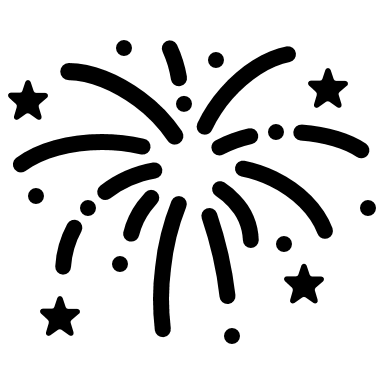 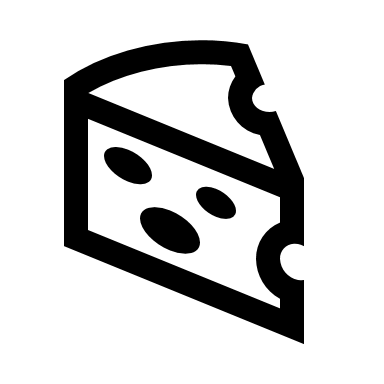 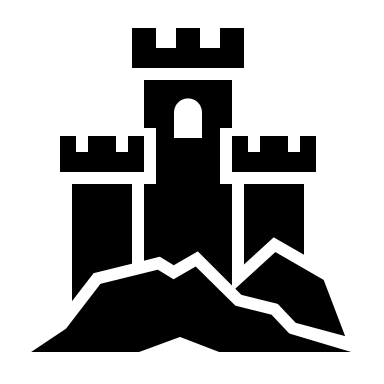 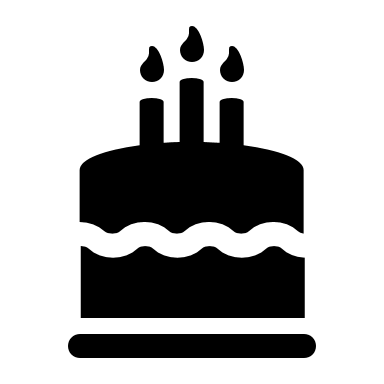 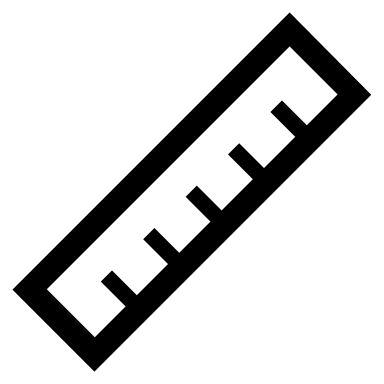 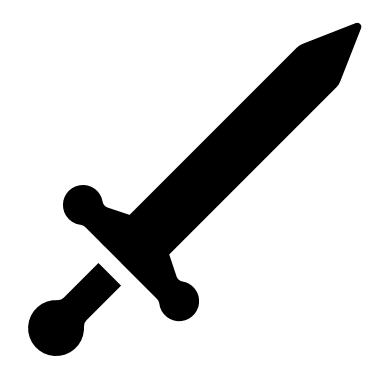 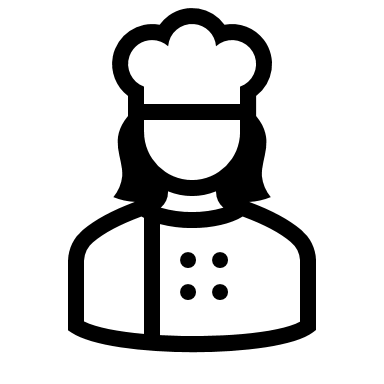 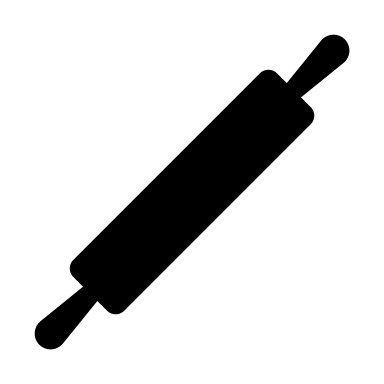 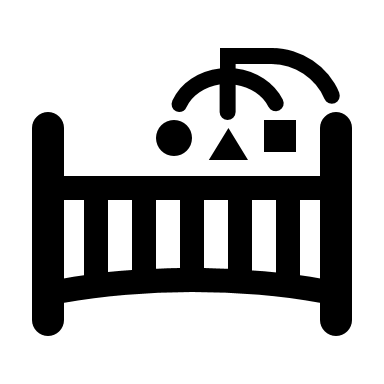 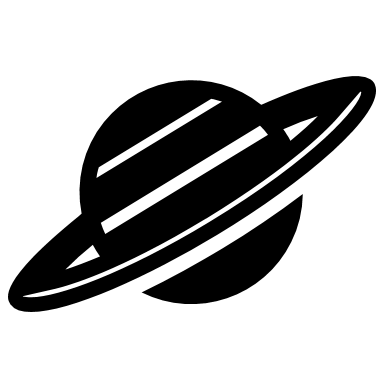 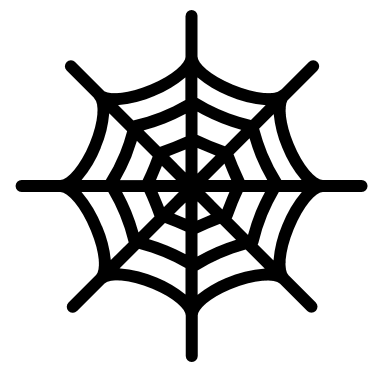 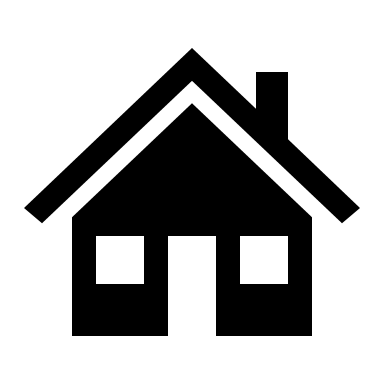 G
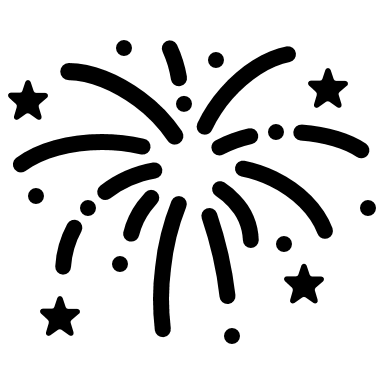 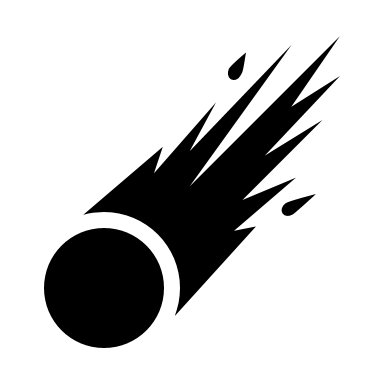 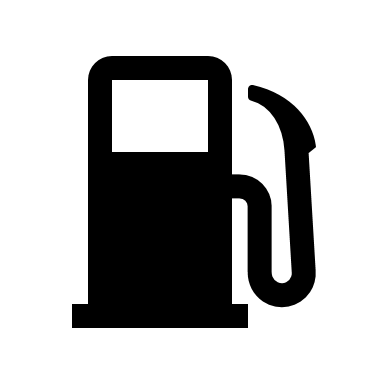 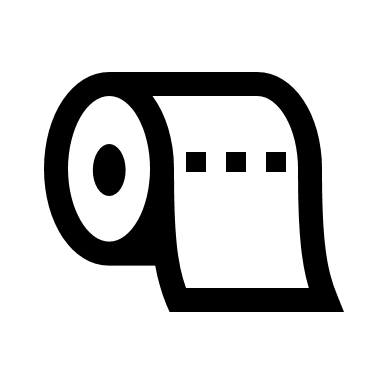 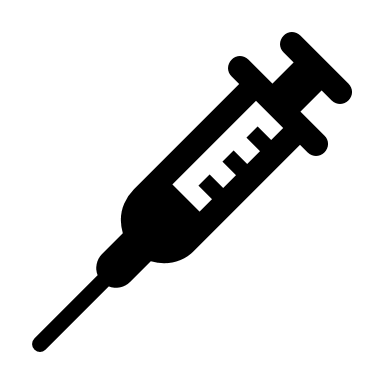 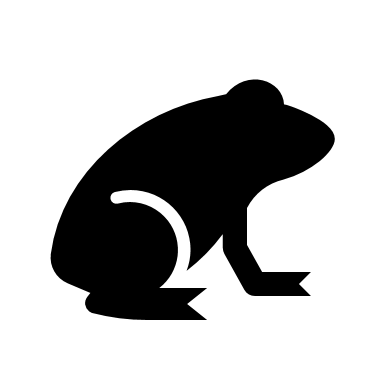 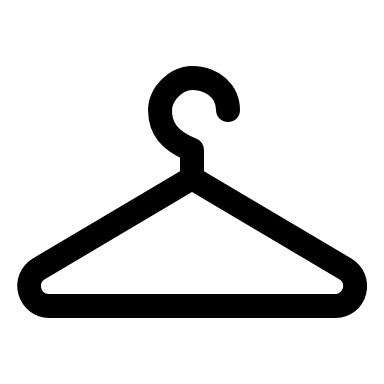 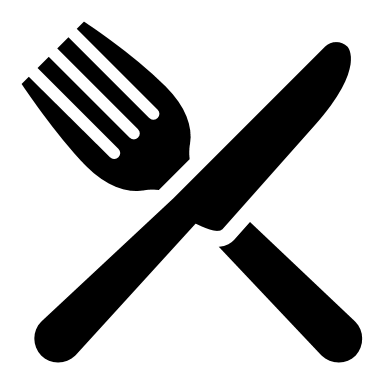 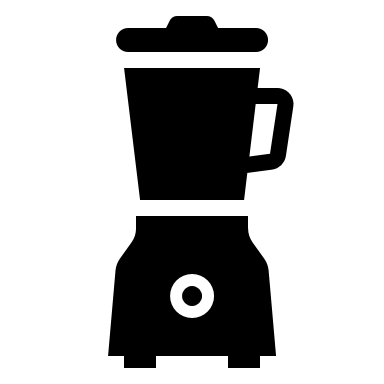 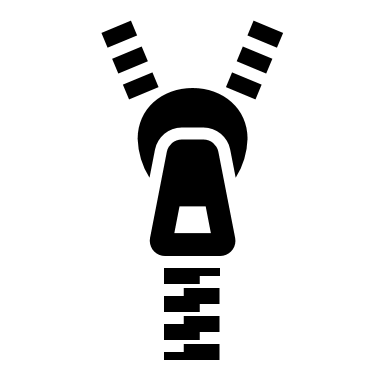 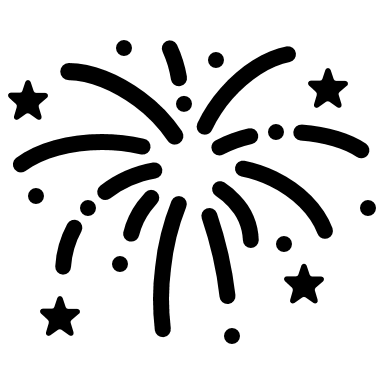 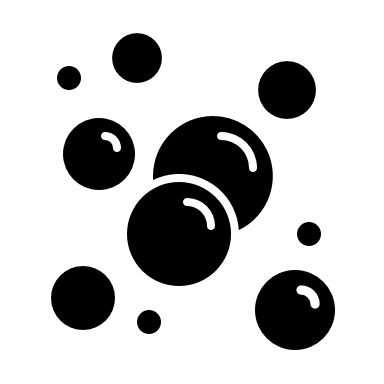 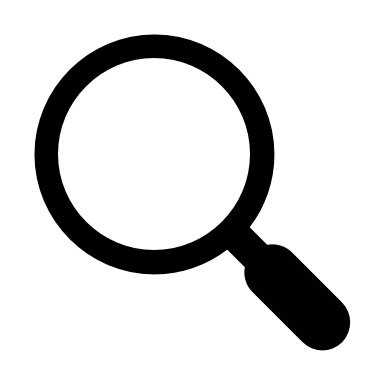 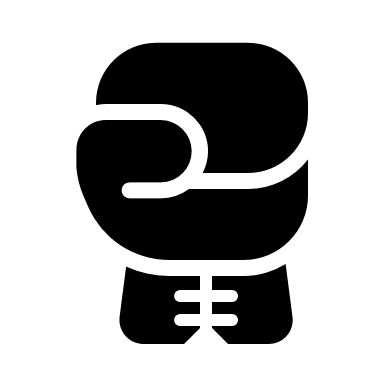 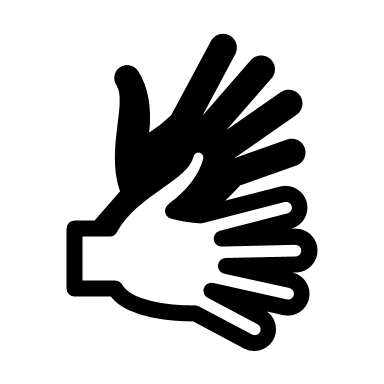 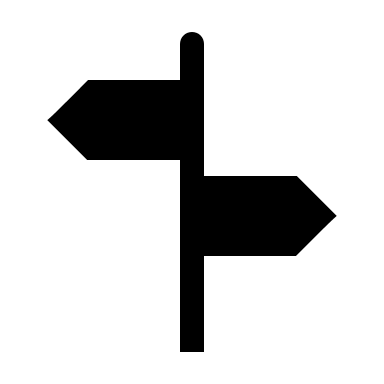 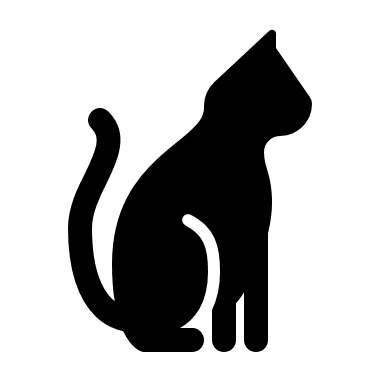 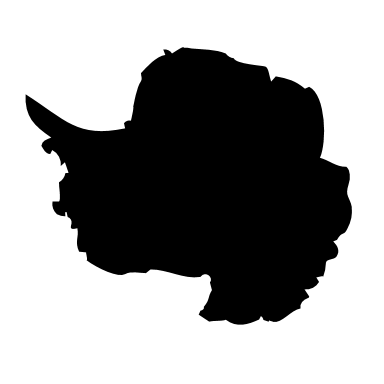 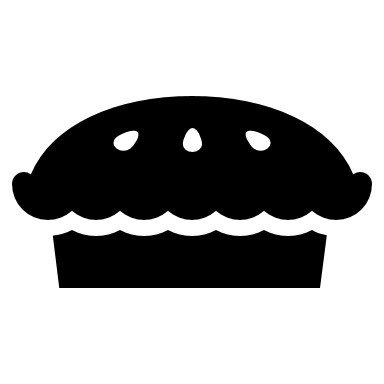 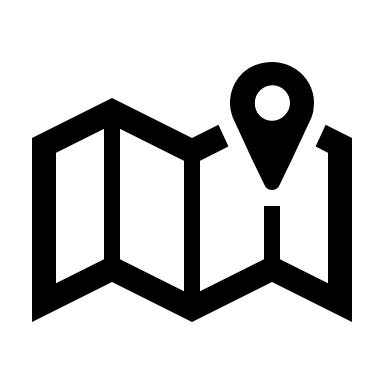 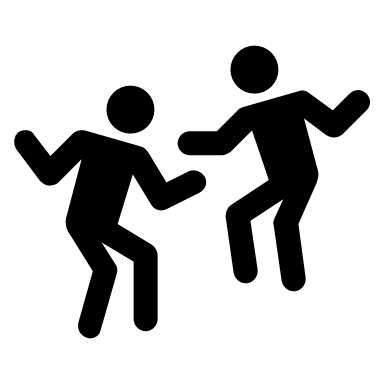 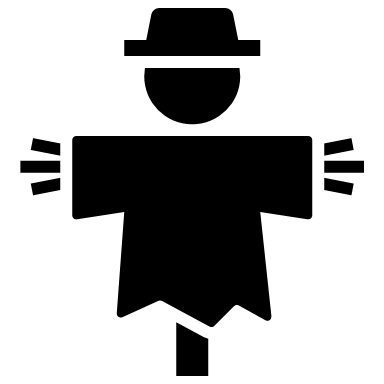 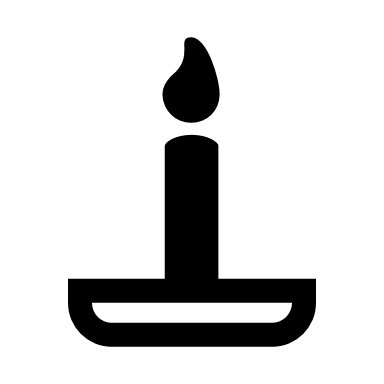 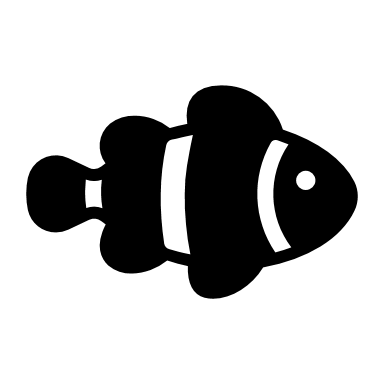 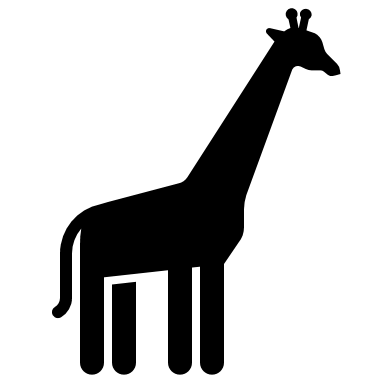 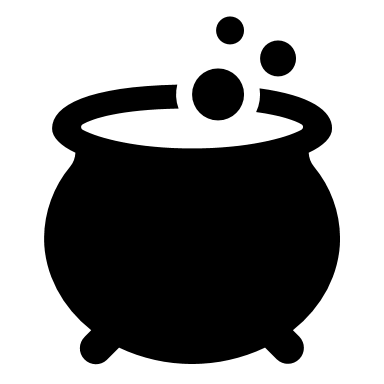 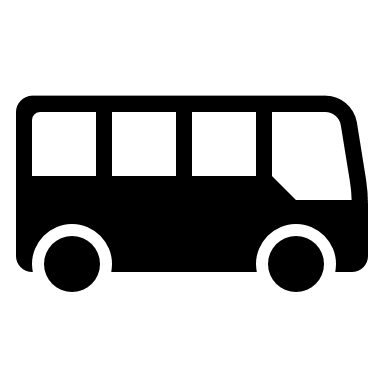 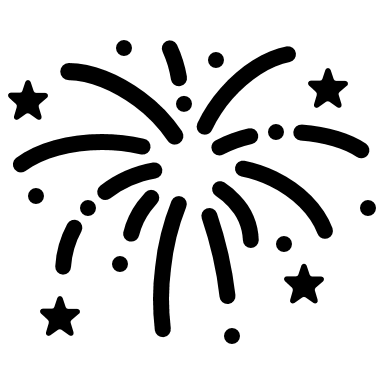 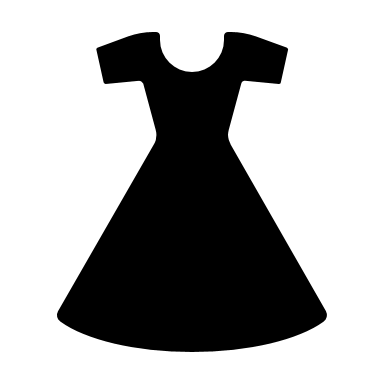 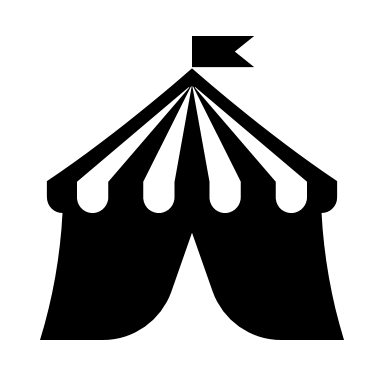 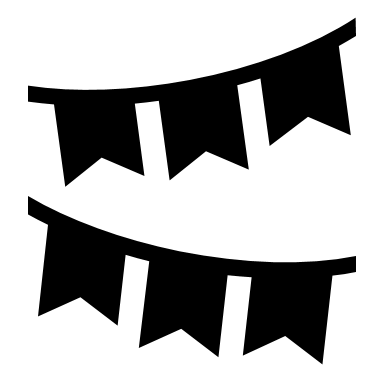 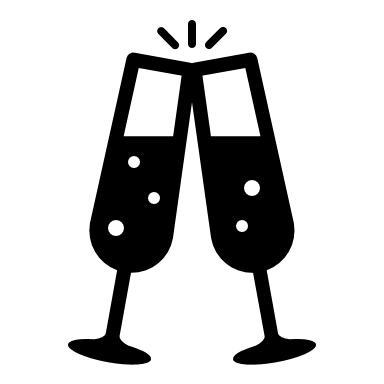 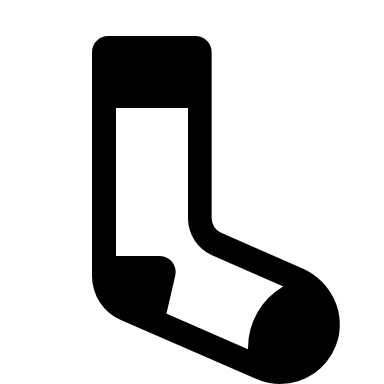 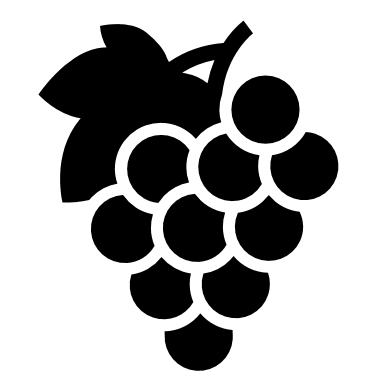 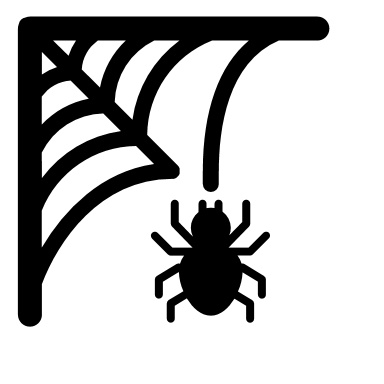 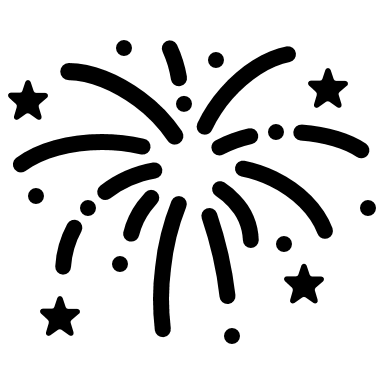 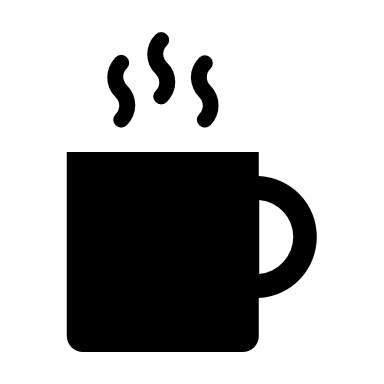 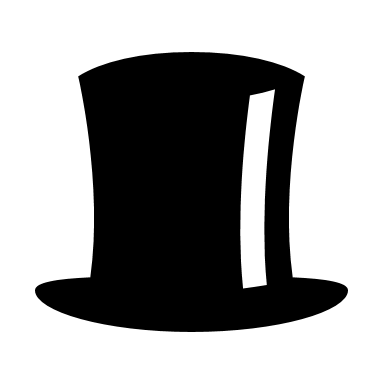 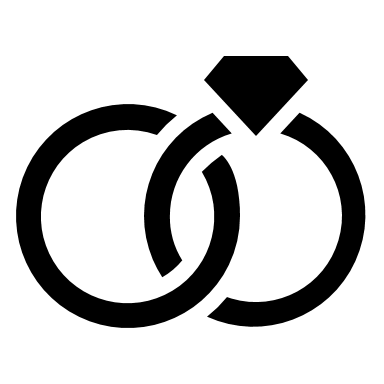 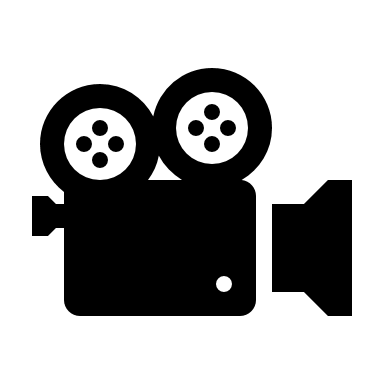 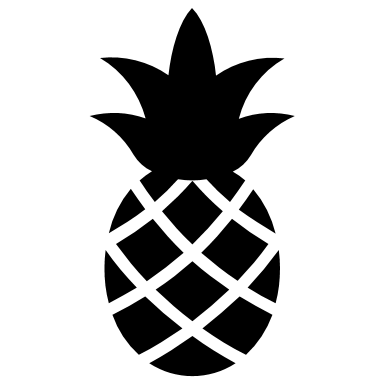 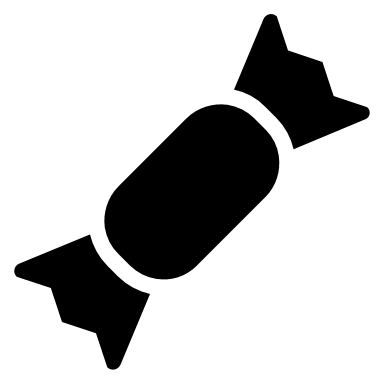 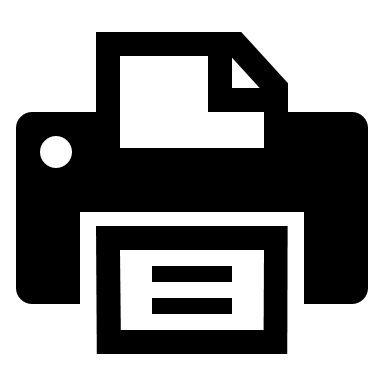 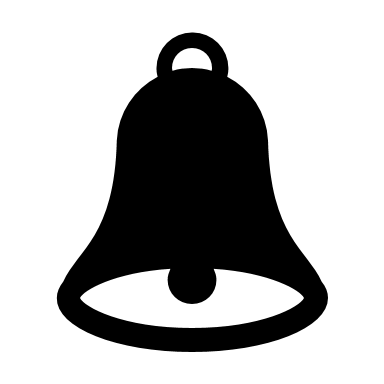 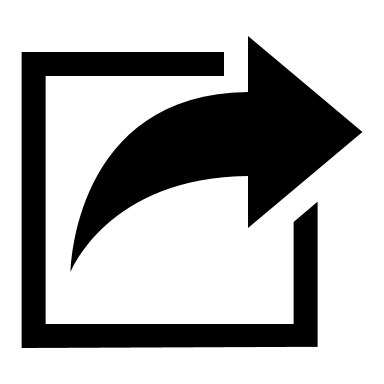 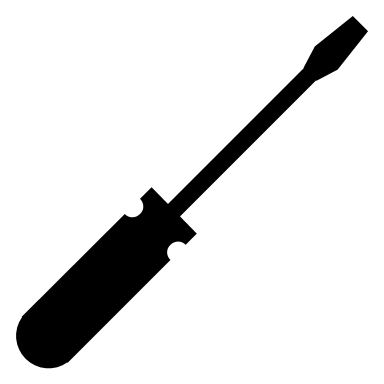 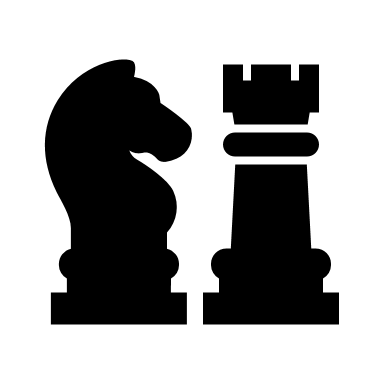 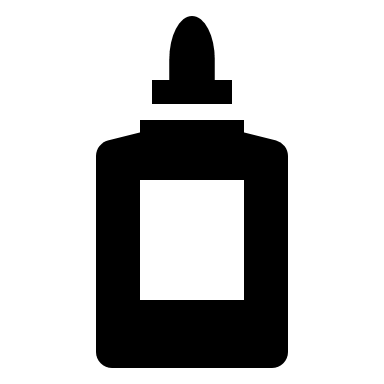 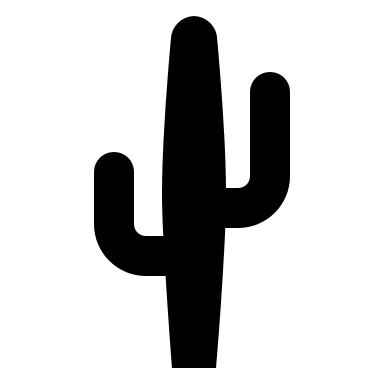 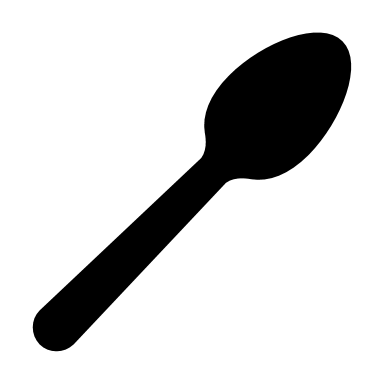 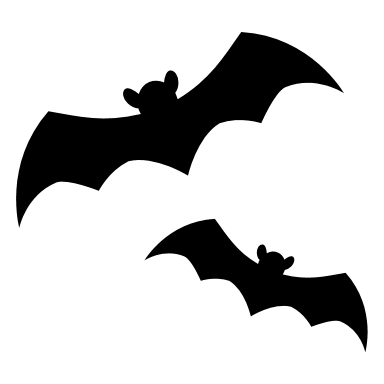 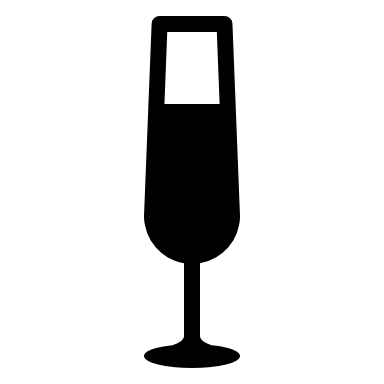 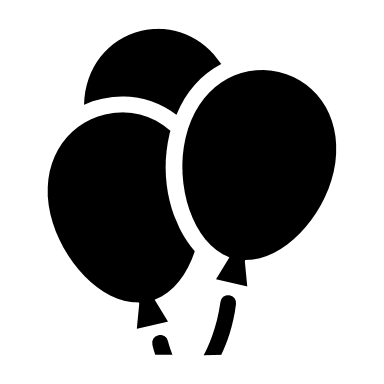 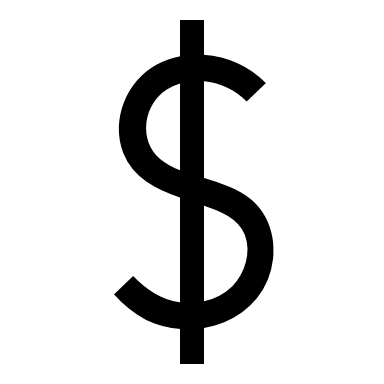 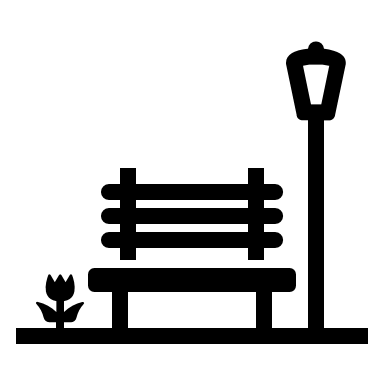 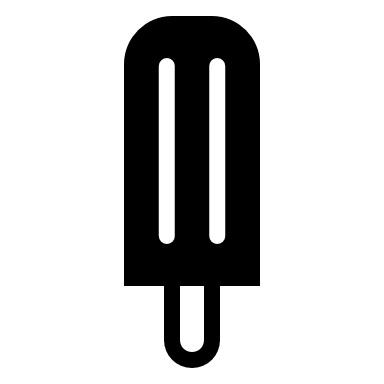 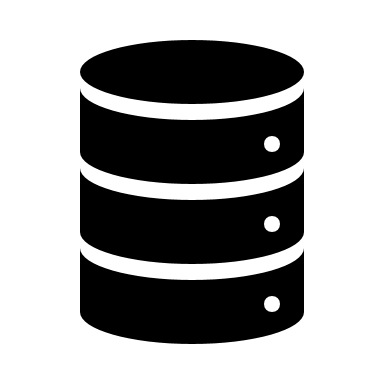 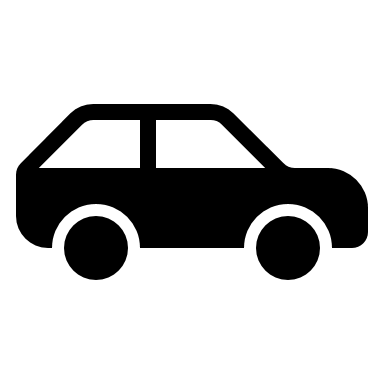 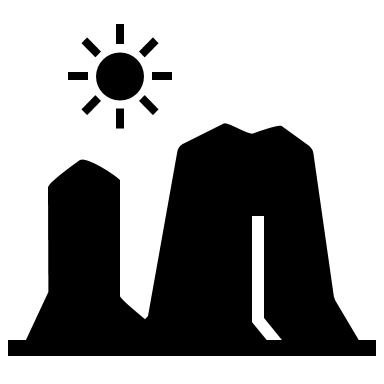 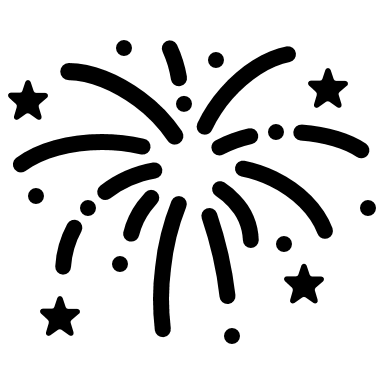 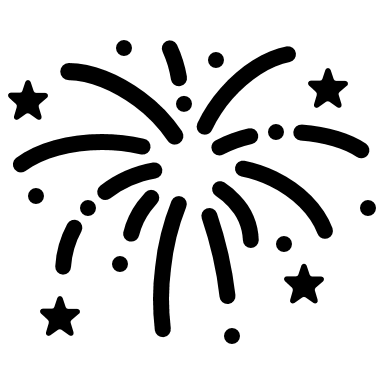 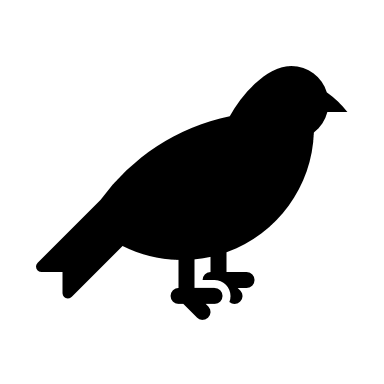 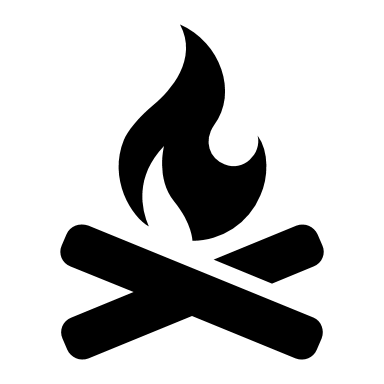 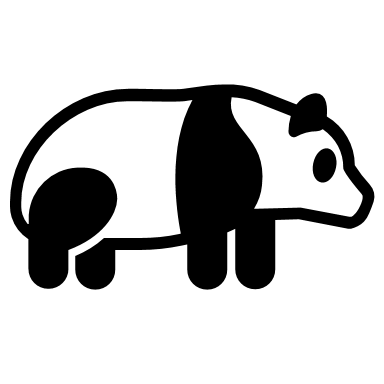 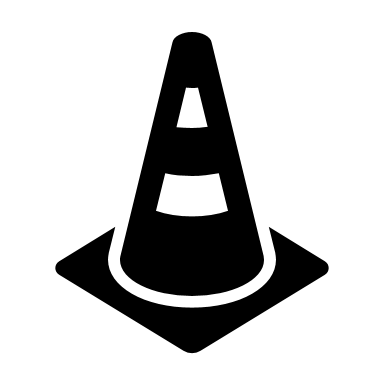 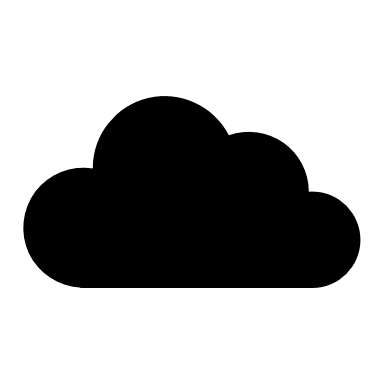 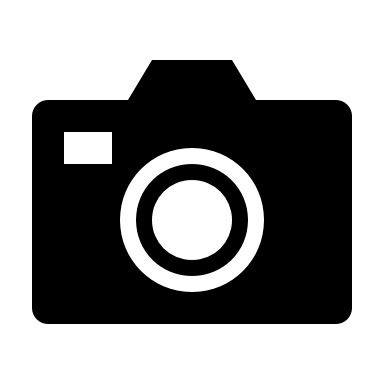 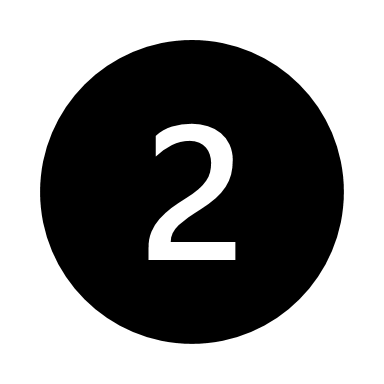 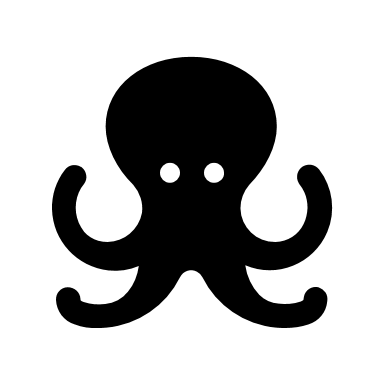 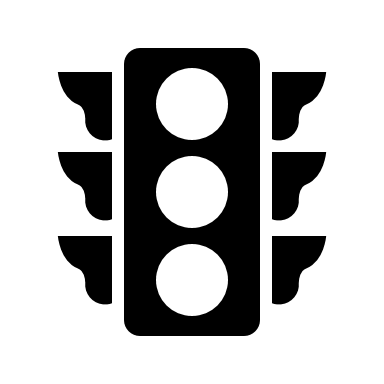 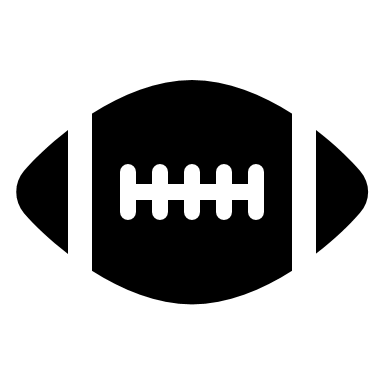 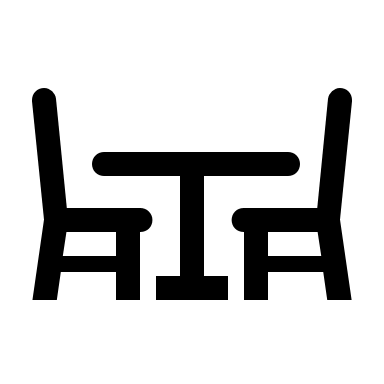 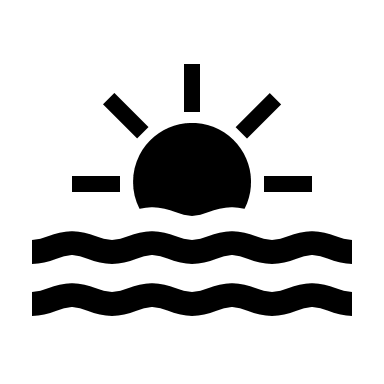 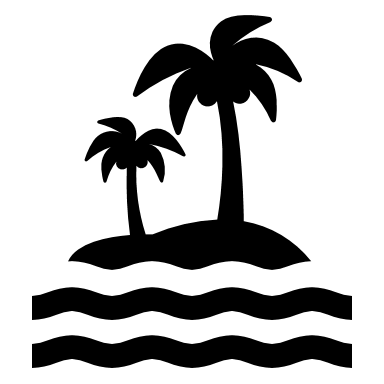 [Speaker Notes: Atividade para trabalhar a consciência fonológica.]